How Dark is Your Light 2.0
								    (Part II)
What is the Composition 
of Your Light?
If Darkness is the Absence of Light
It Begs the Question
What Color is Light?
Stated Another Way
What is the Composition of Light?
In 1672 Sir Isaac Newton Discovered 
That “White Light” Was Composed
Of Different Colors
Black
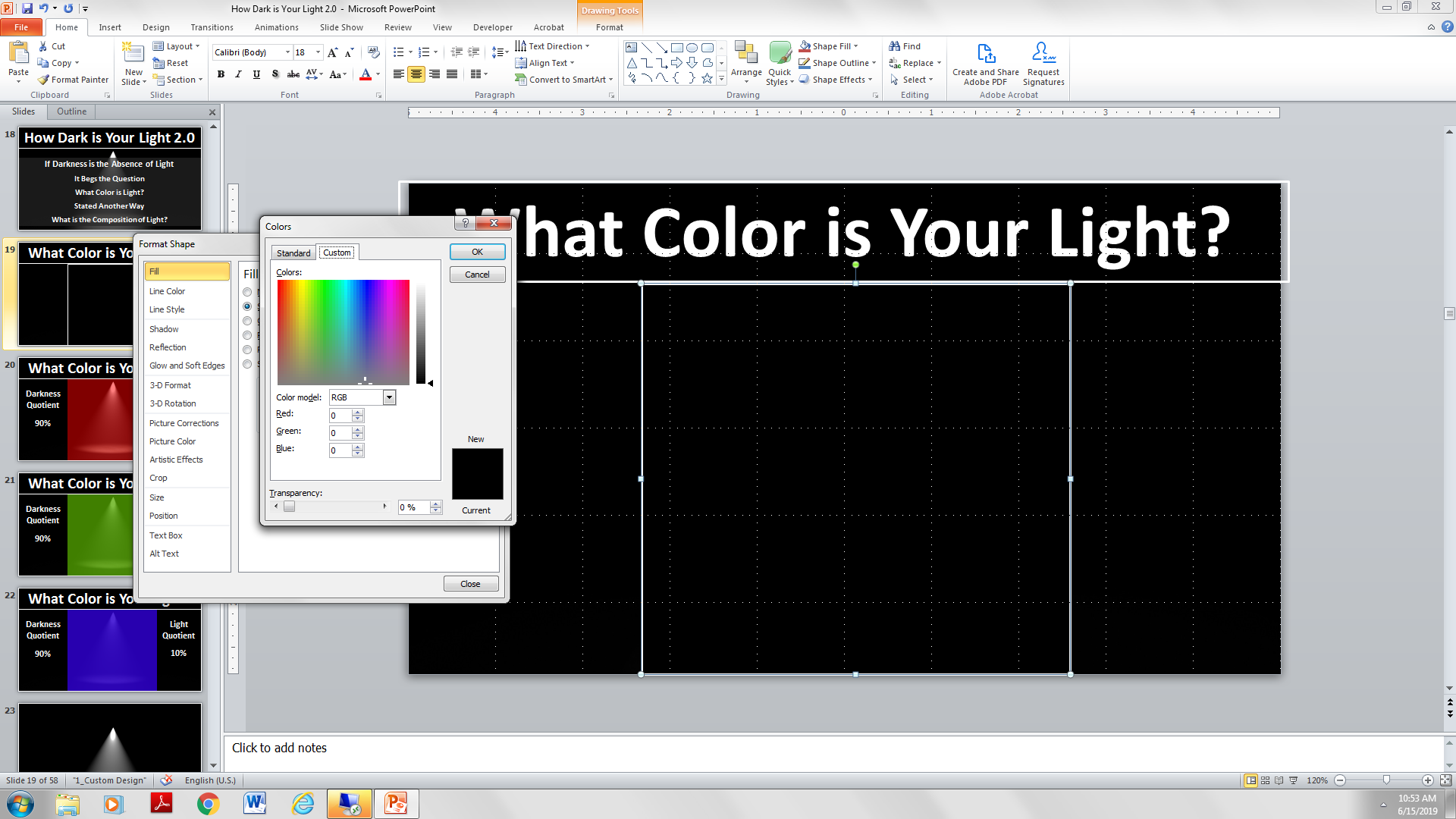 Red
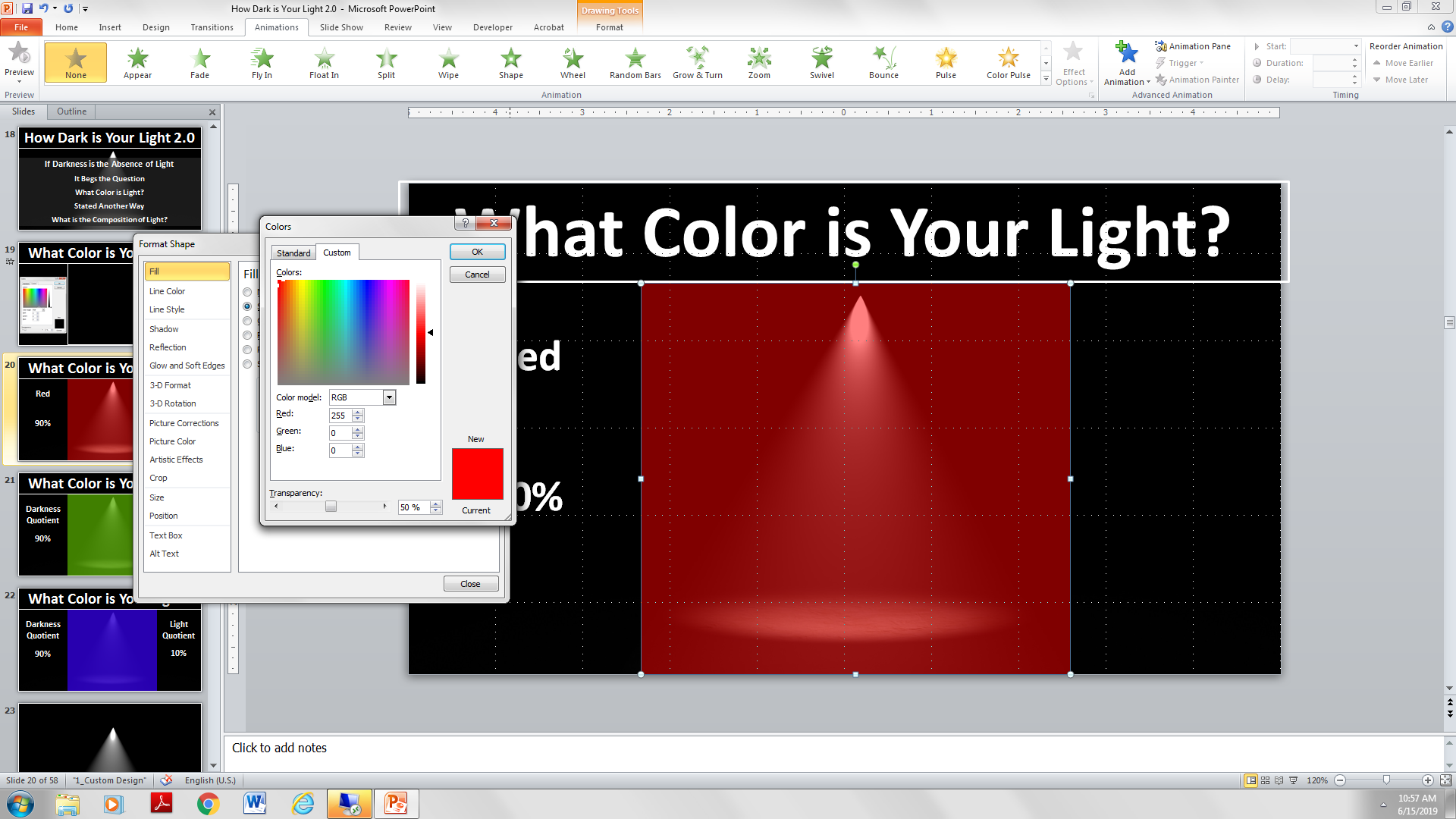 Green
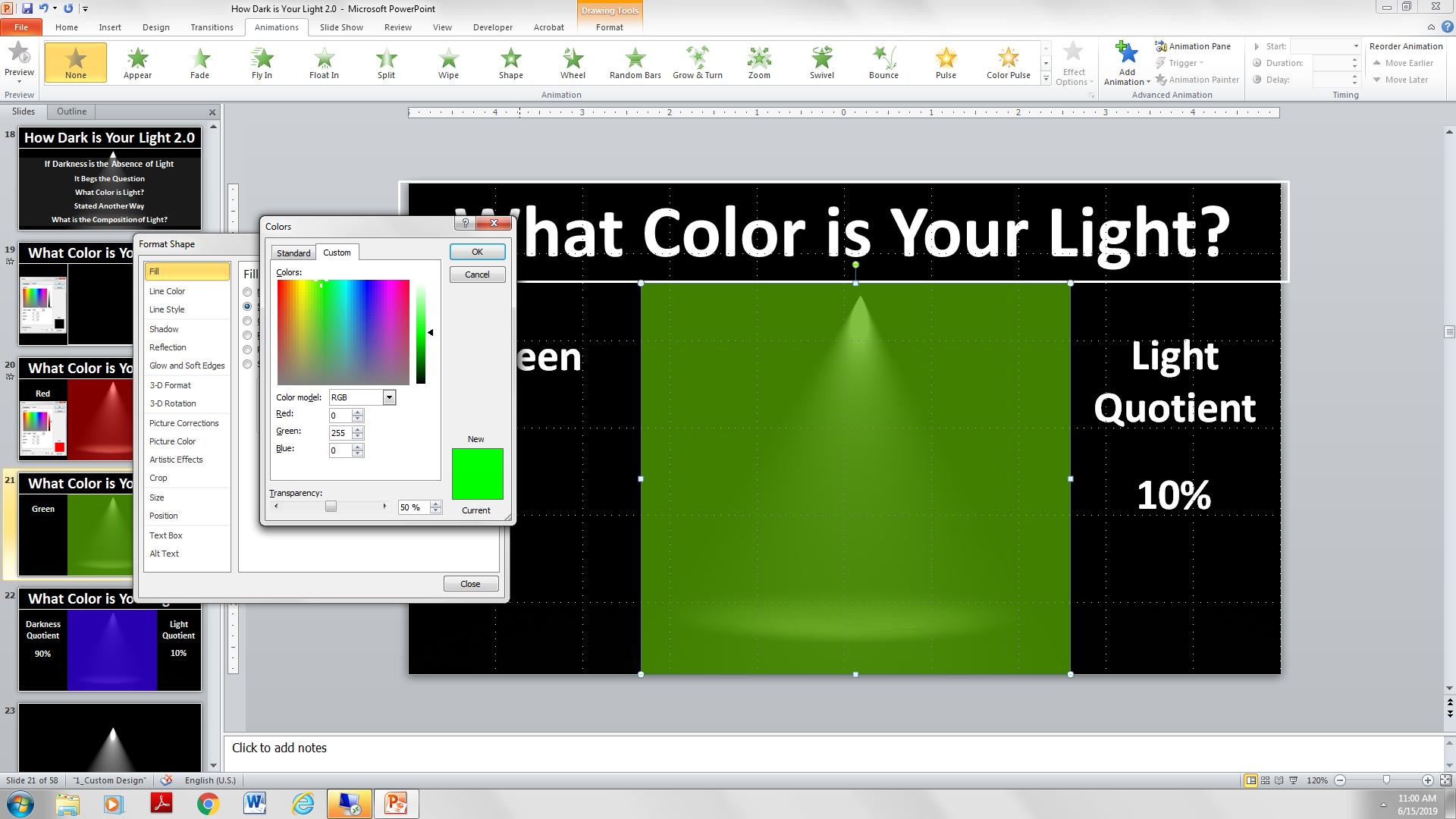 Blue
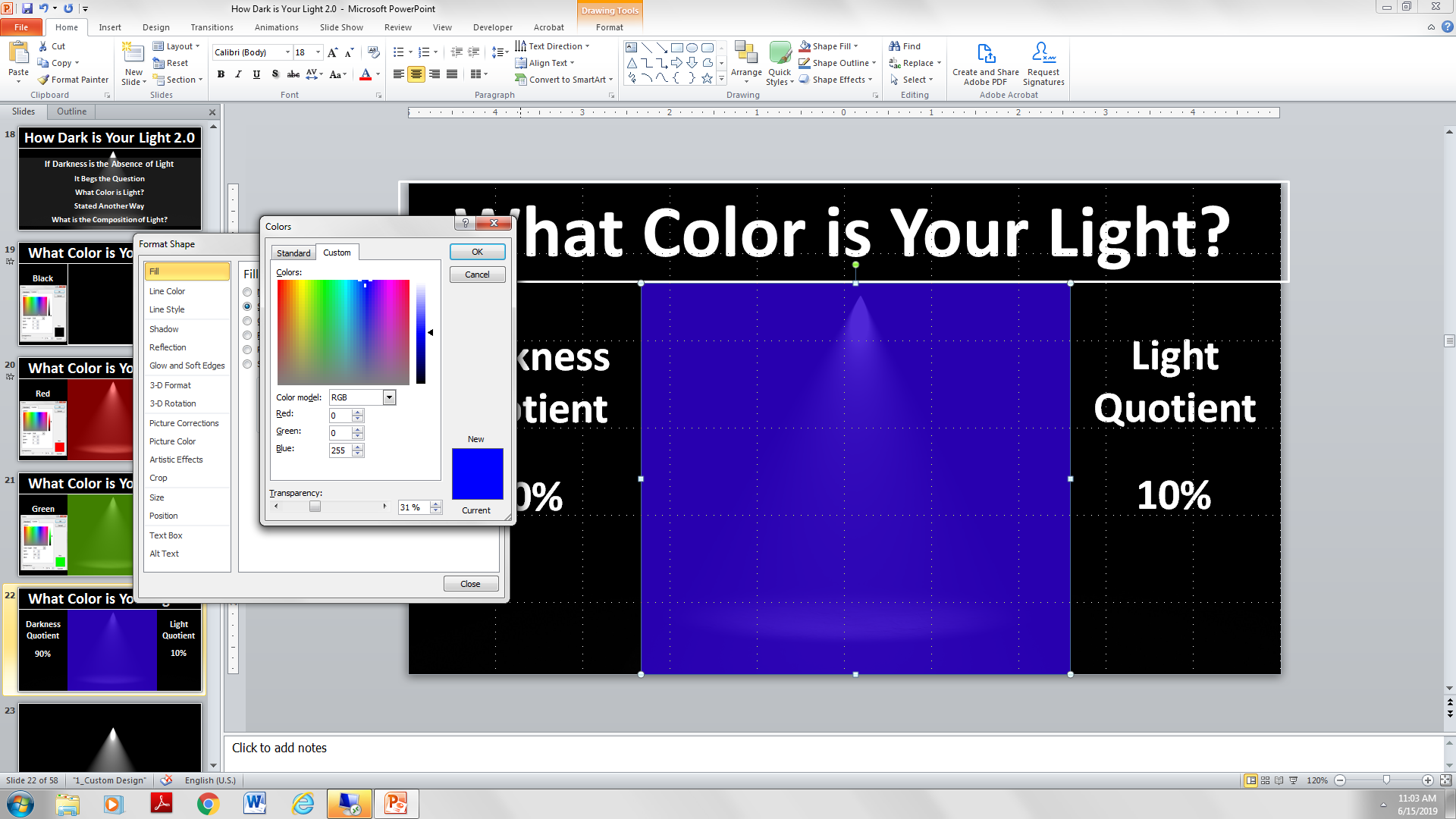 Light
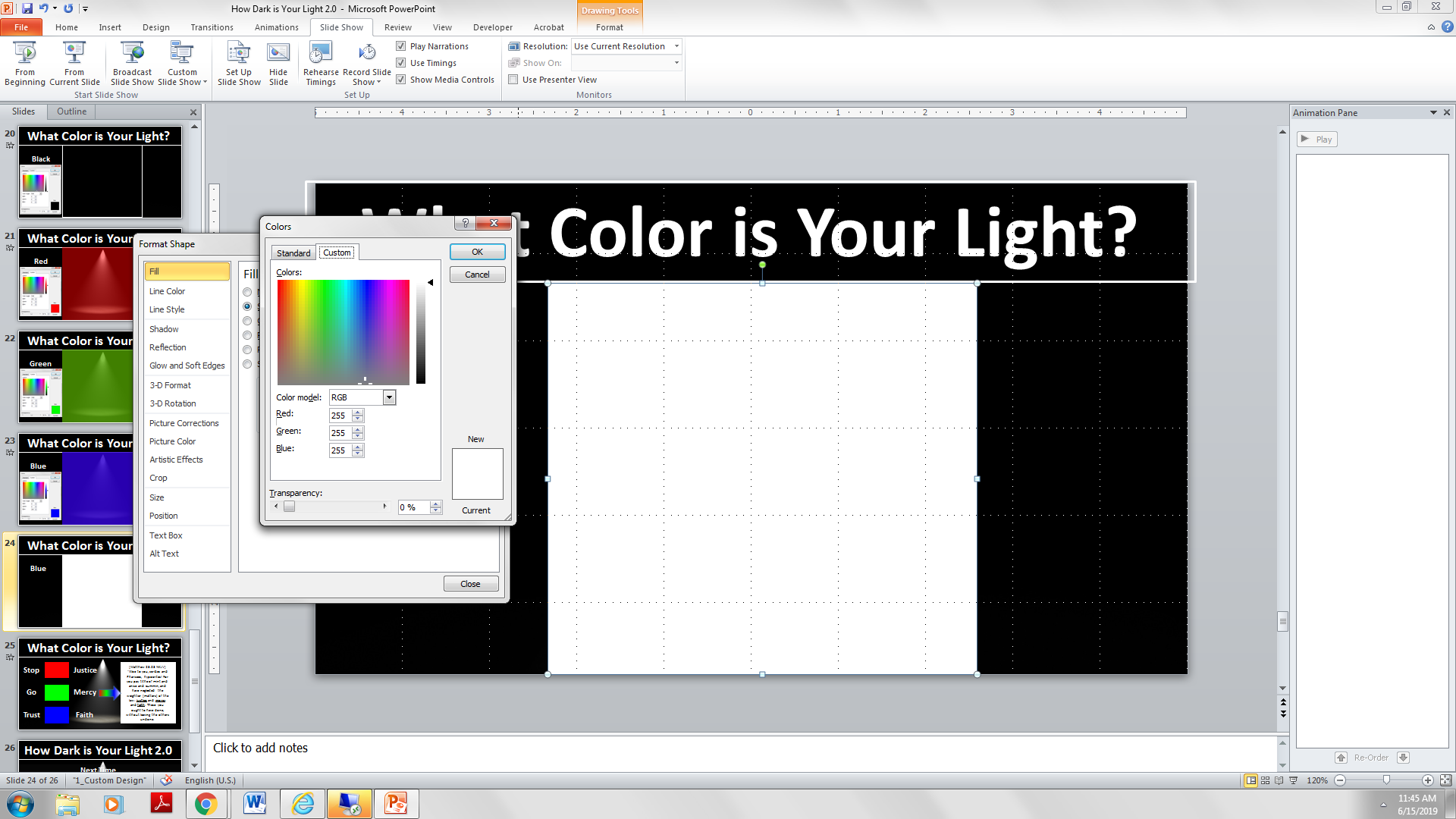 [Matthew 23:23 NKJV] 
"Woe to you, scribes and Pharisees, hypocrites! For you pay tithe of mint and anise and cummin, and have neglected the weightier [matters] of the law: justice and mercy and faith. These you ought to have done, without leaving the others undone.
Stop
Justice
Go
Mercy
Faith
Trust
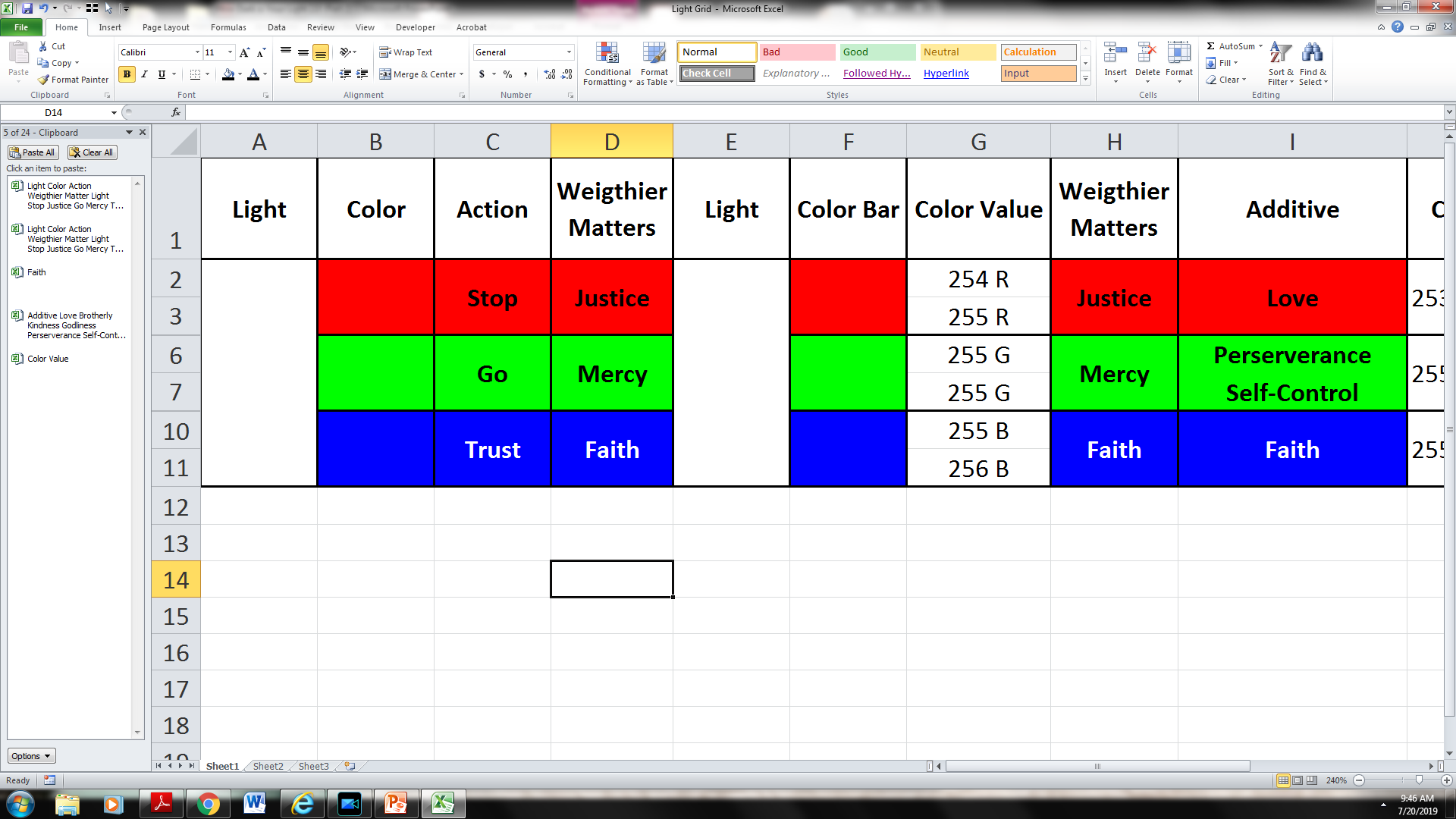 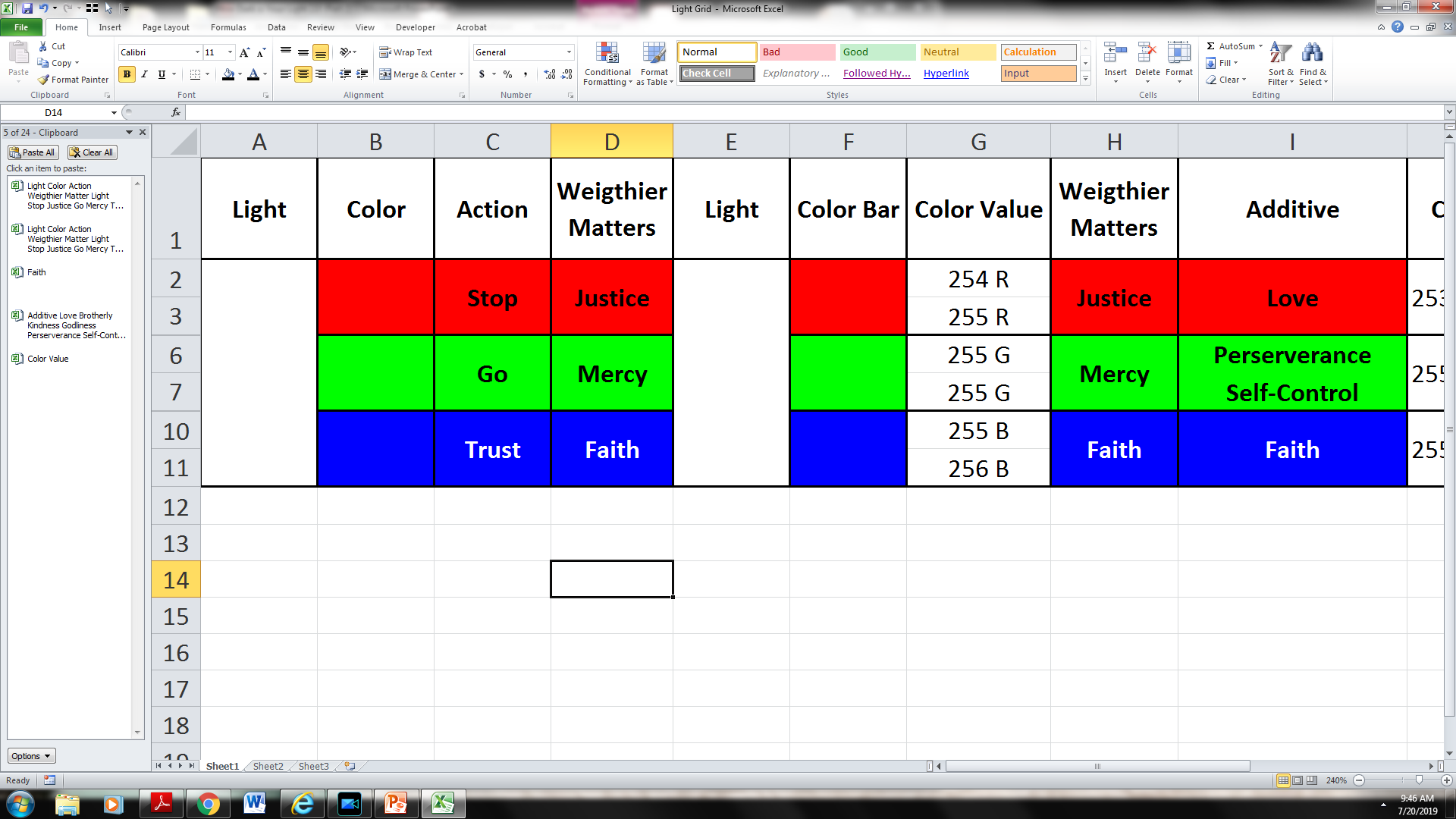 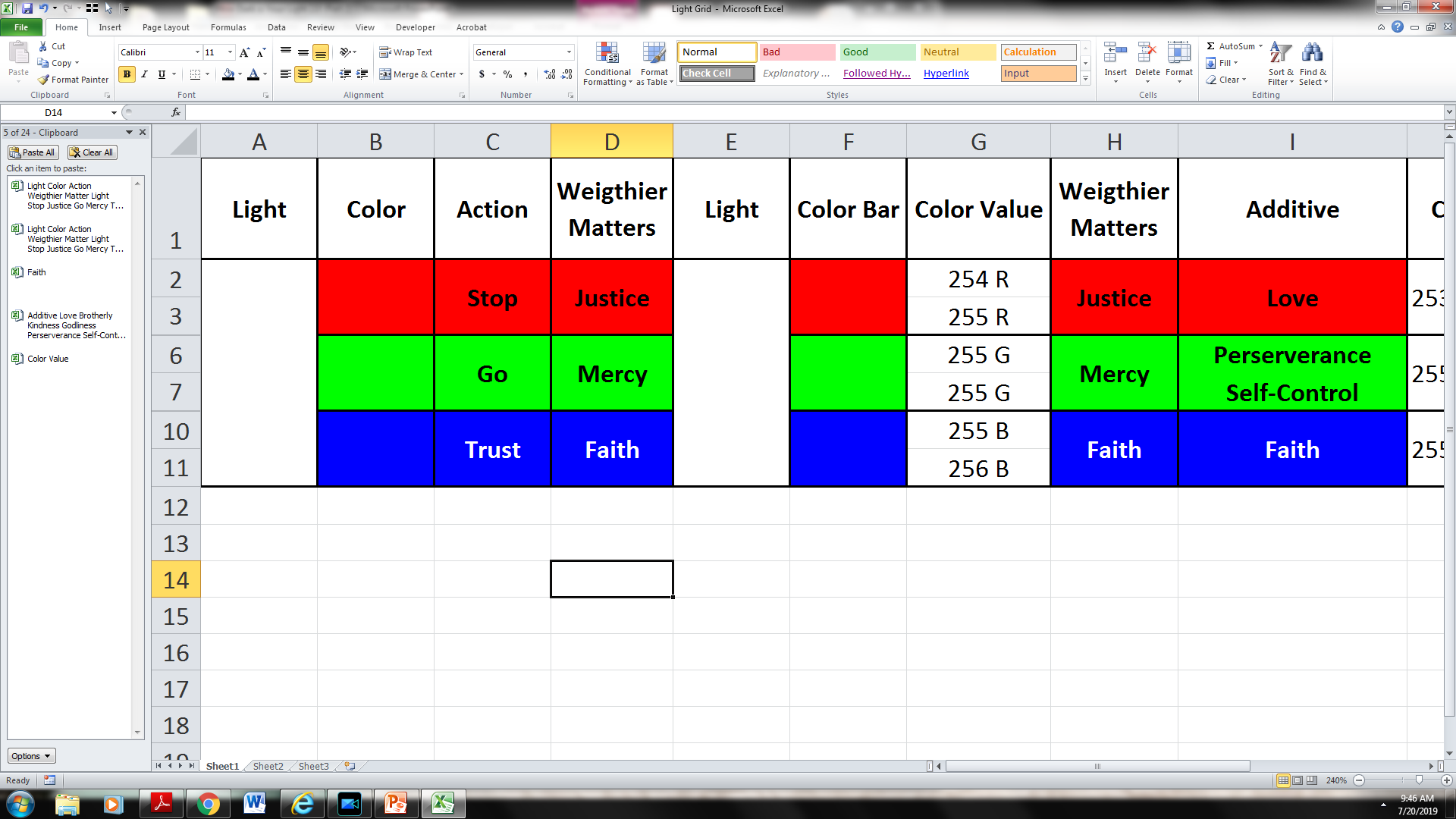 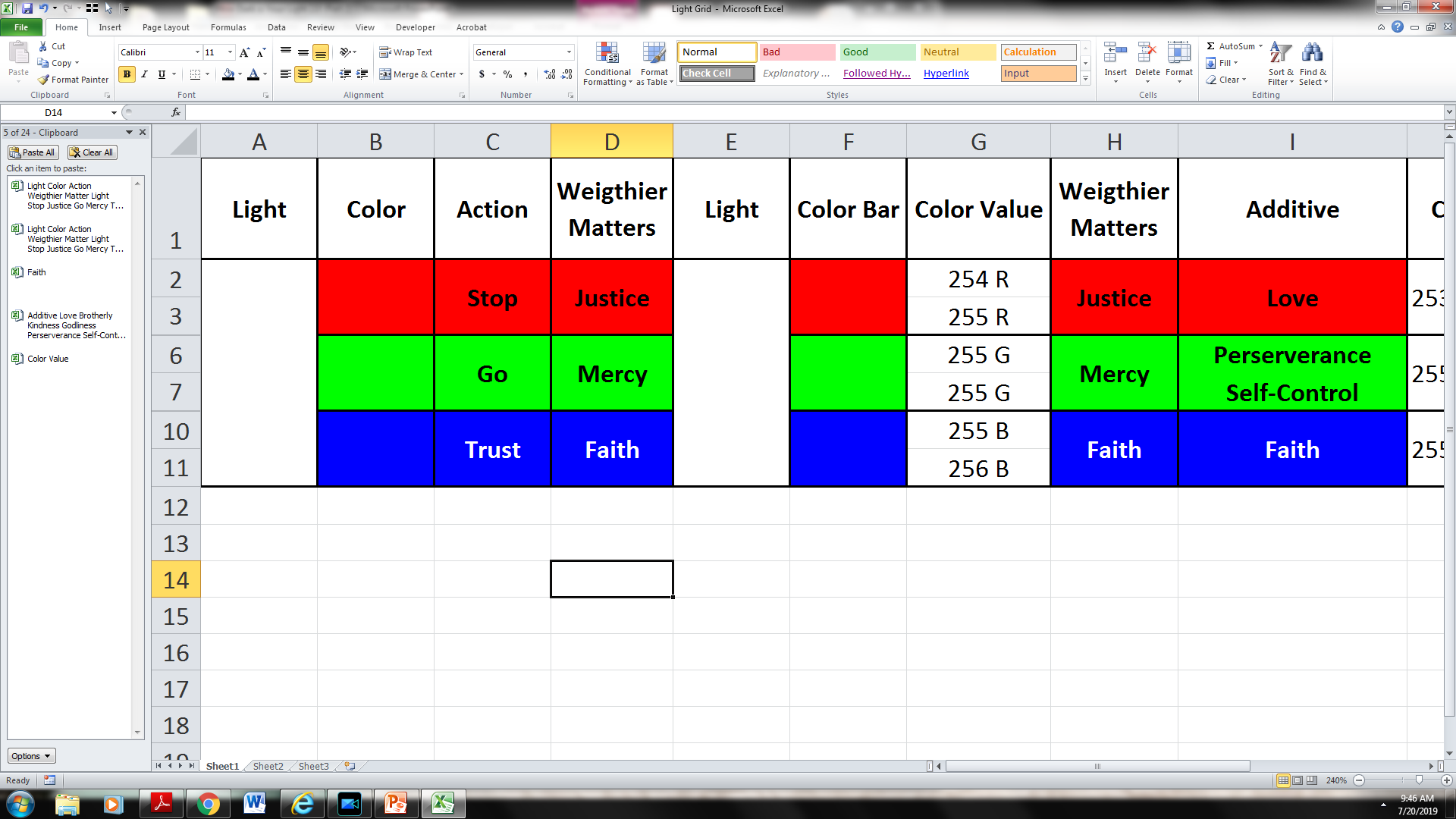 [Matthew 23:23 NKJV] 
"Woe to you, scribes and Pharisees, hypocrites! For you pay tithe of mint and anise and cummin, and have neglected the weightier [matters] of the law: justice and mercy and faith. These you ought to have done, without leaving the others undone.
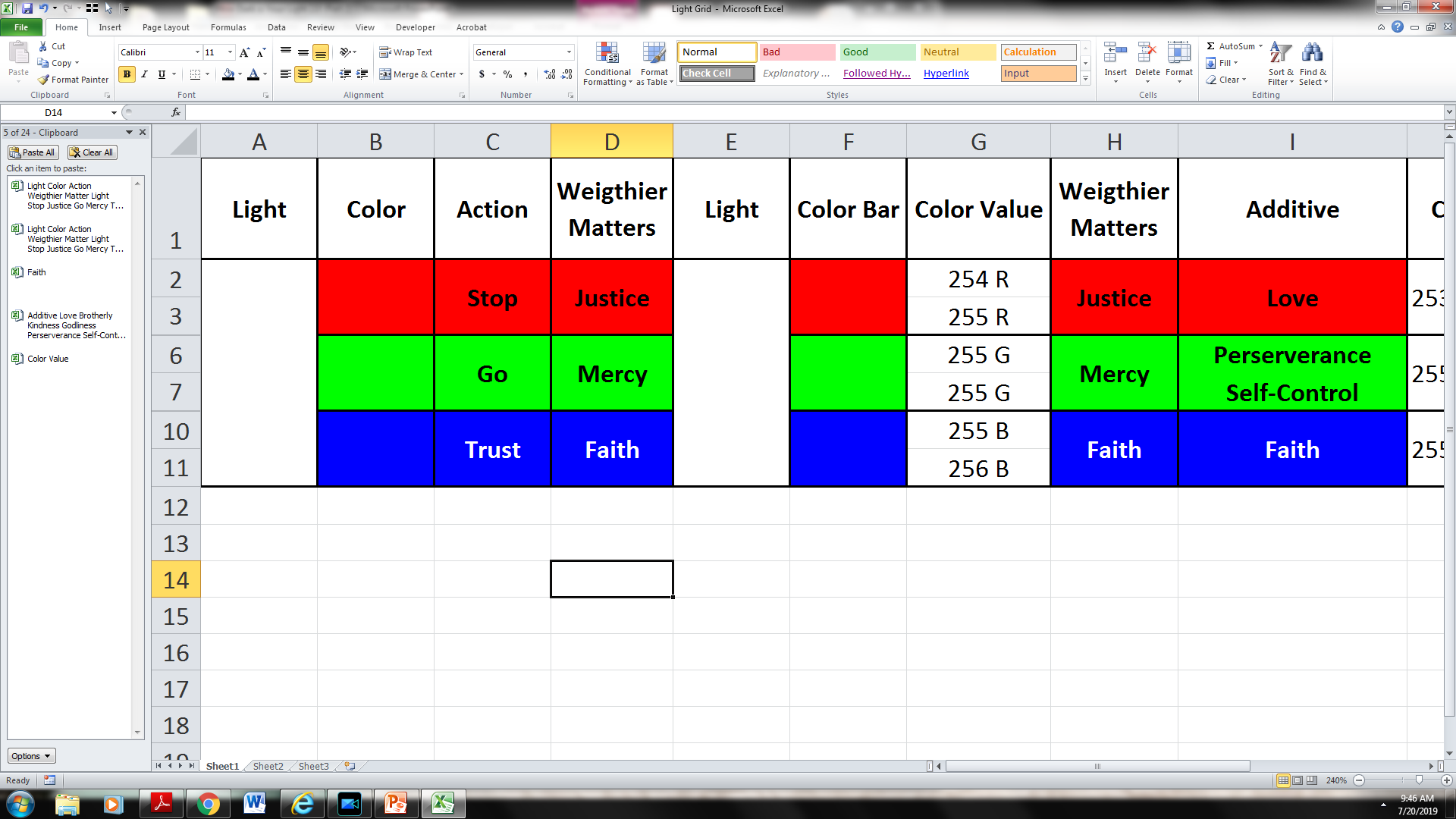 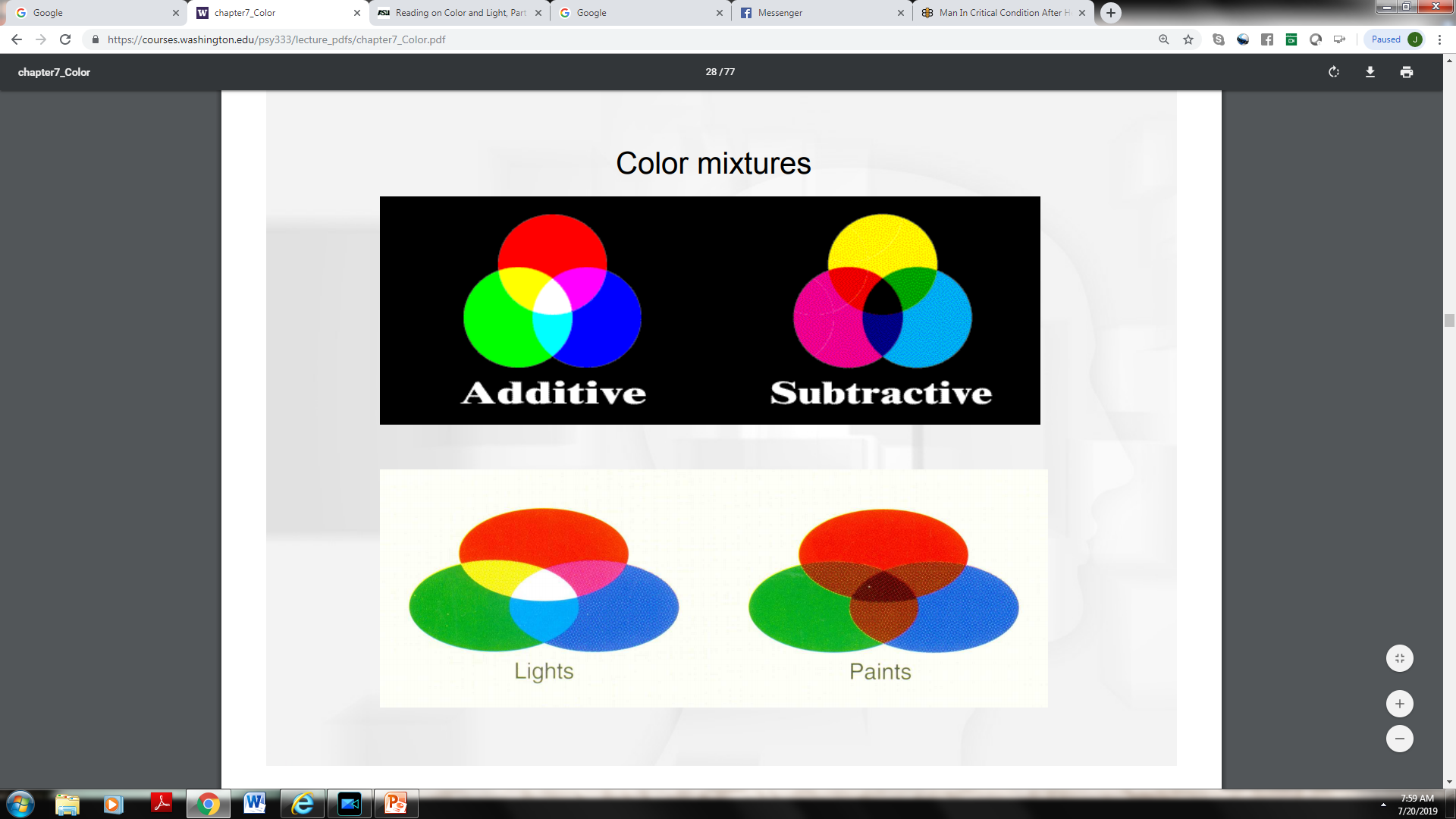 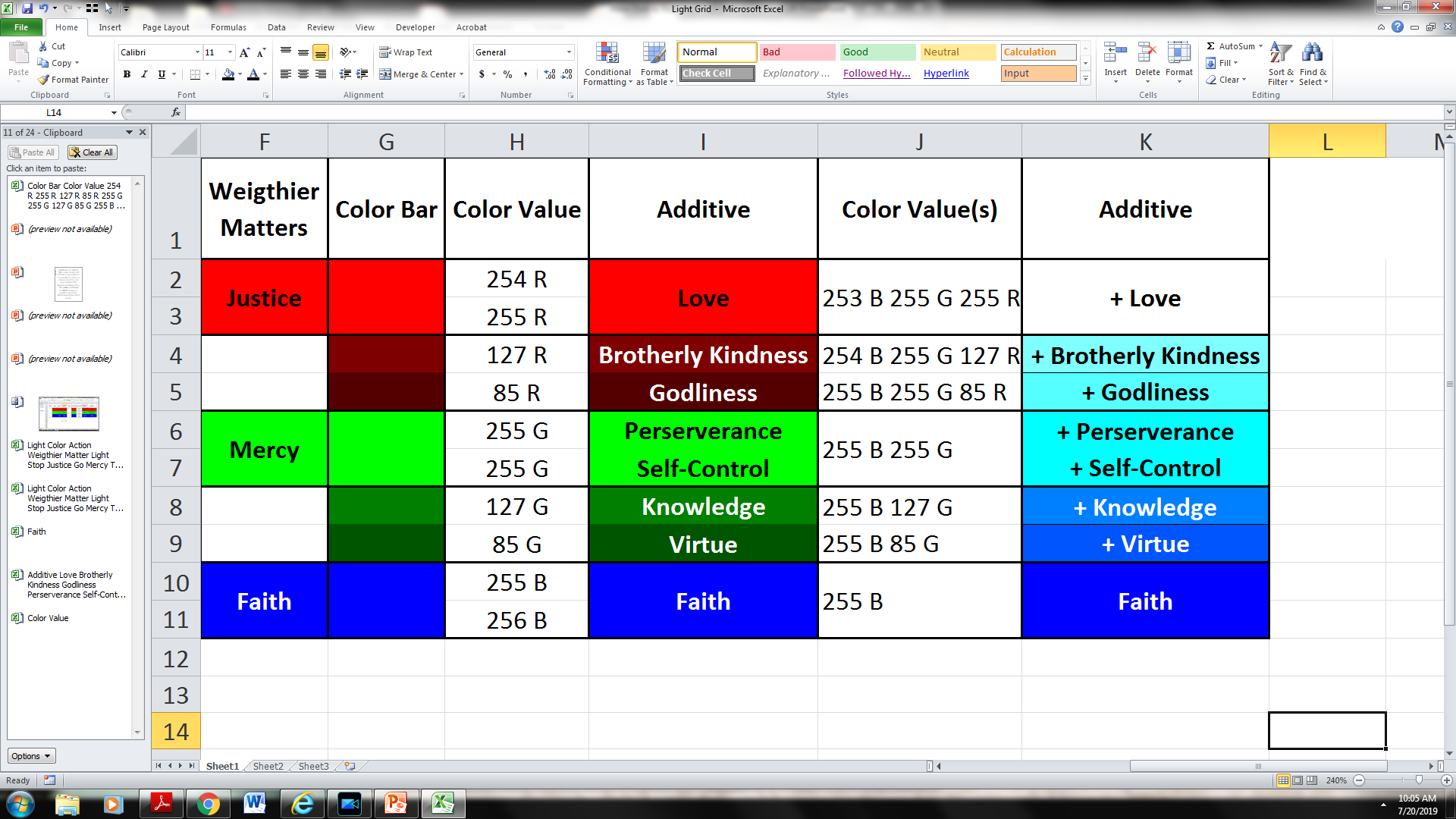 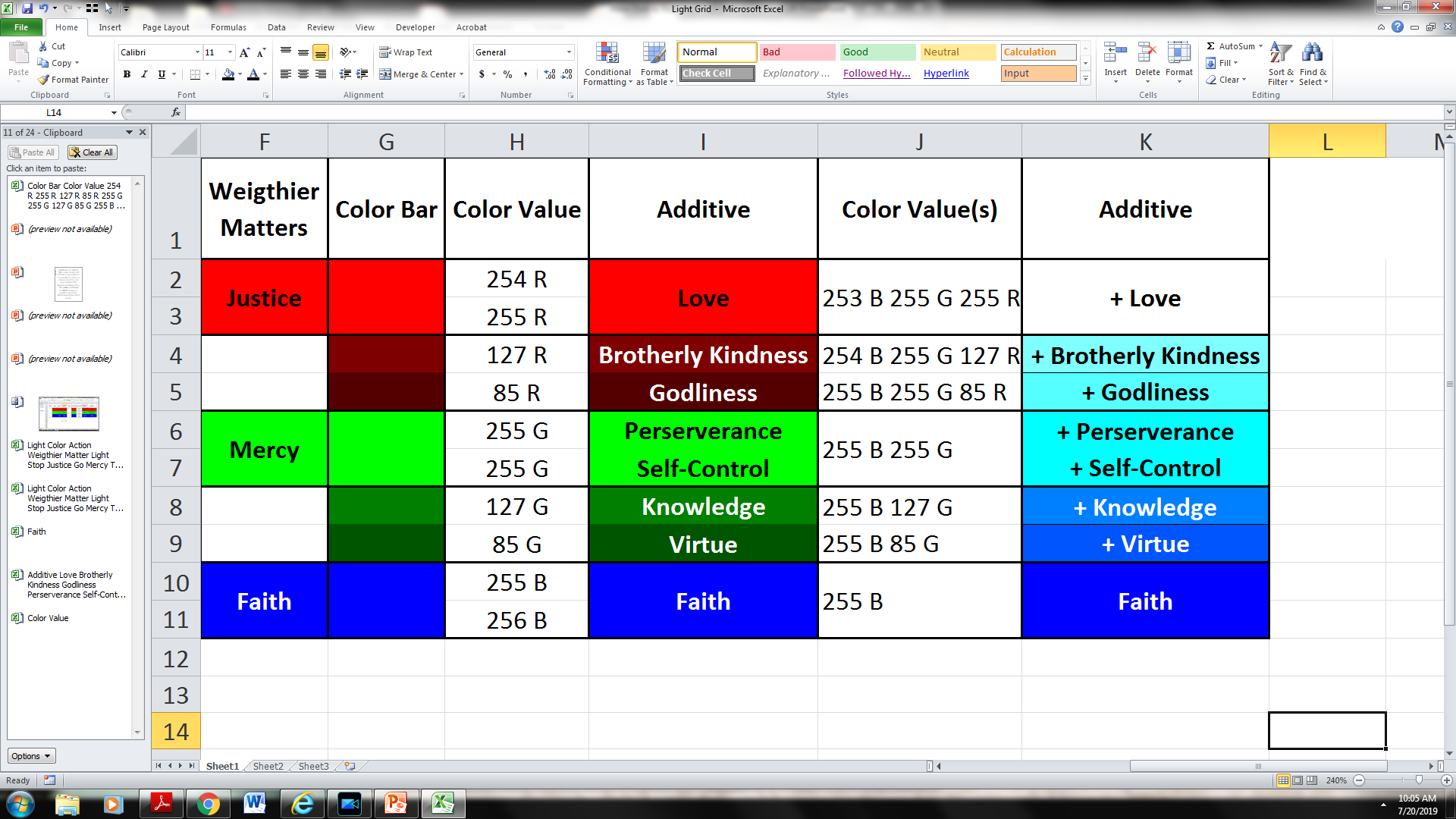 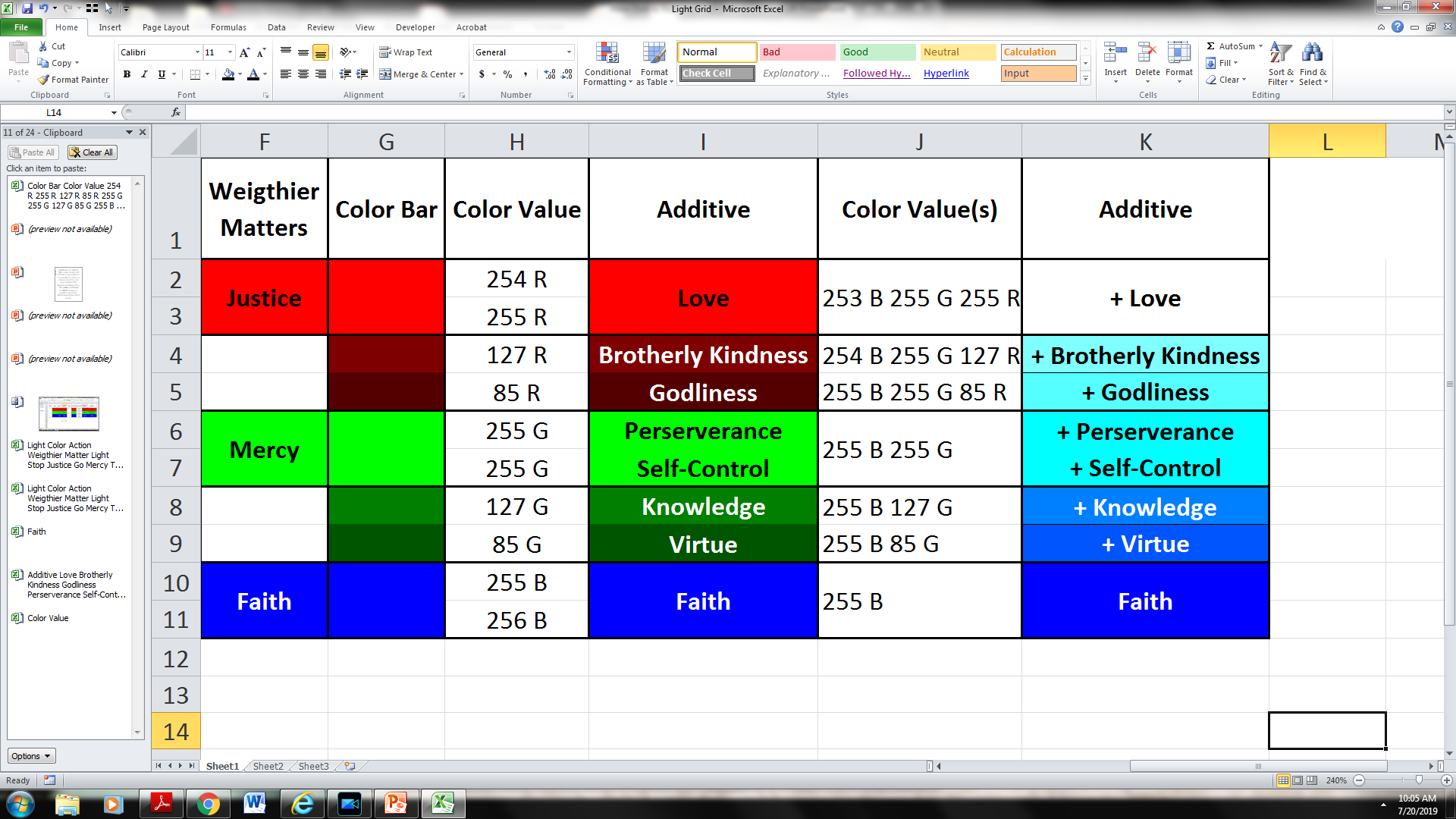 [2 Peter 1:5-7 NKJV]
But also for this very reason, giving all diligence, 
1) add to your faith virtue, 
2) to virtue knowledge, 
3) to knowledge self-control, 
4) to self-control perseverance, 
5) to perseverance godliness, 
6) to godliness brotherly kindness, 
7)and to brotherly kindness love.
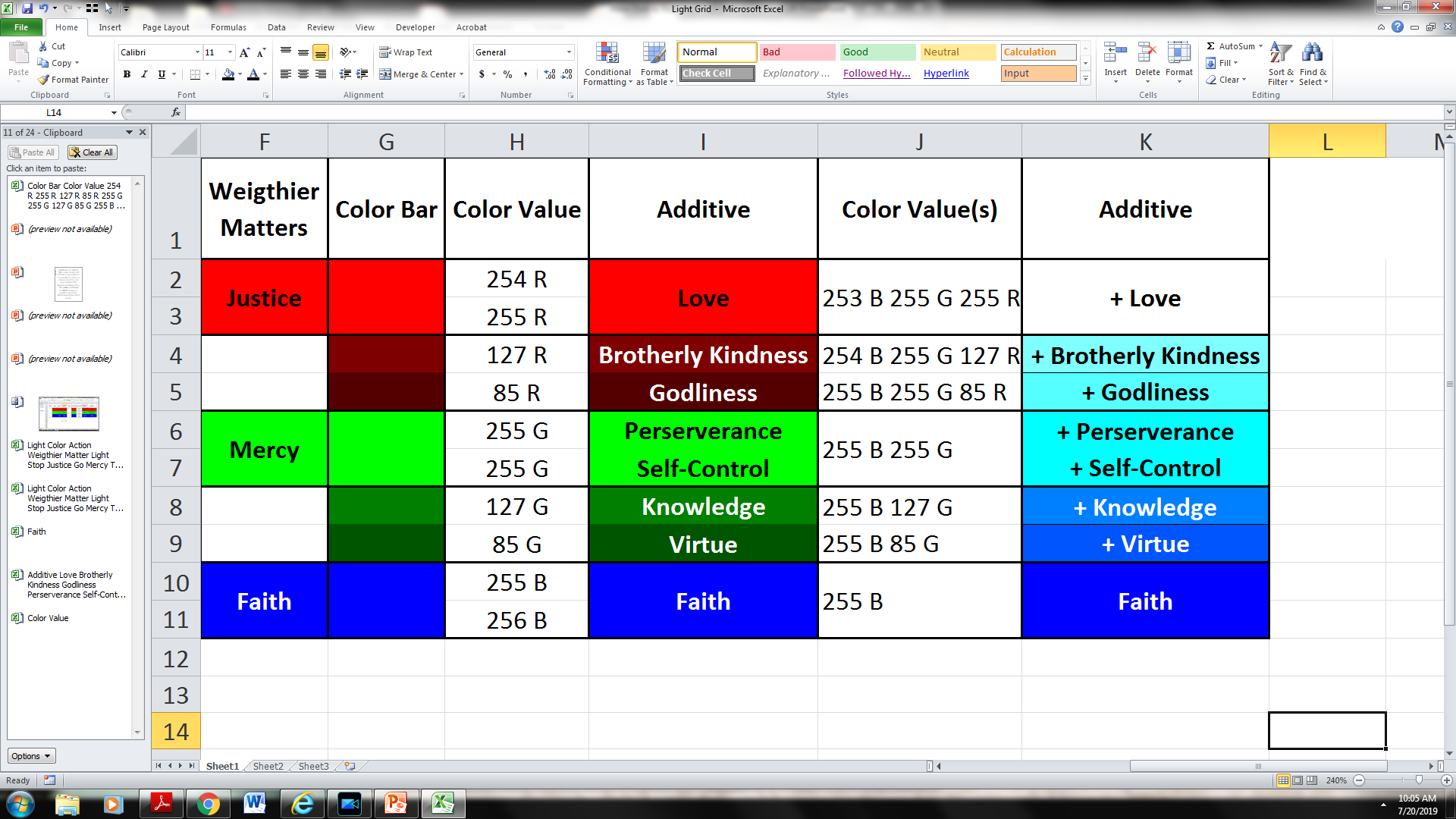 [2 Peter 1:5-7 NKJV]
But also for this very reason, giving all diligence, 
1) add to your faith virtue,
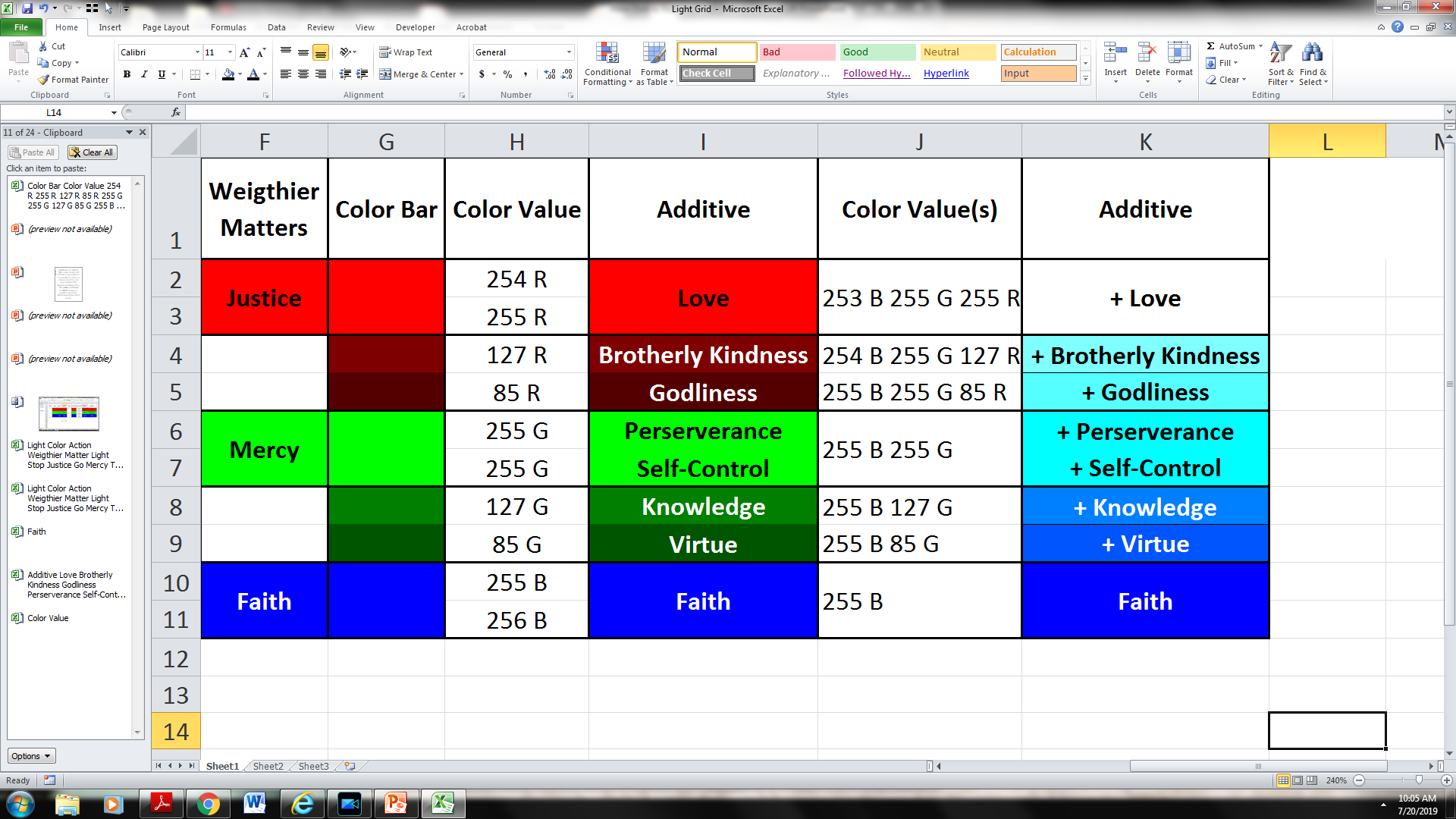 [2 Peter 1:5-7 NKJV]
But also for this very reason, giving all diligence, 
1) add to your faith virtue,
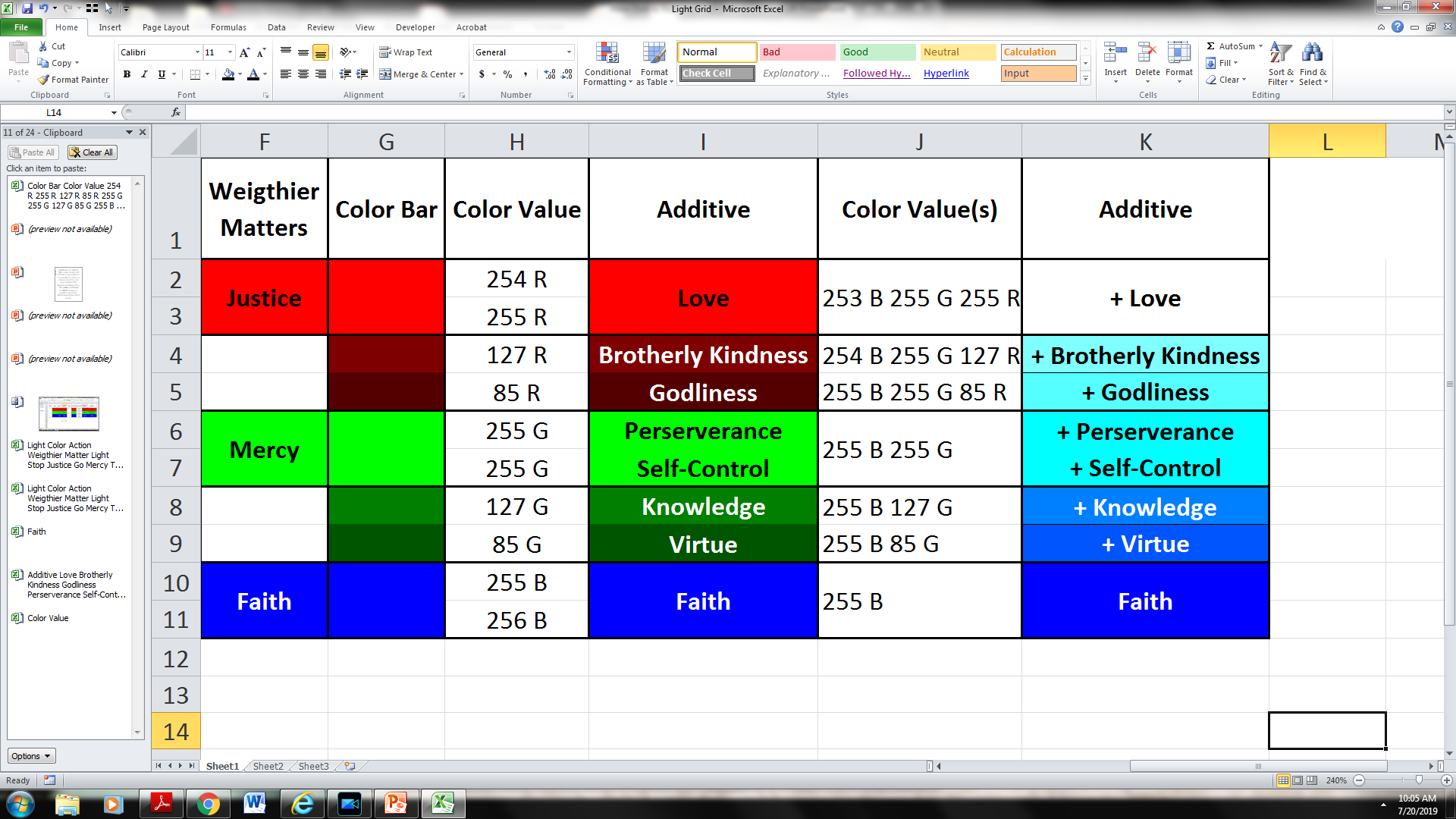 [2 Peter 1:5-7 NKJV]
But also for this very reason, giving all diligence, 
2) to virtue knowledge,
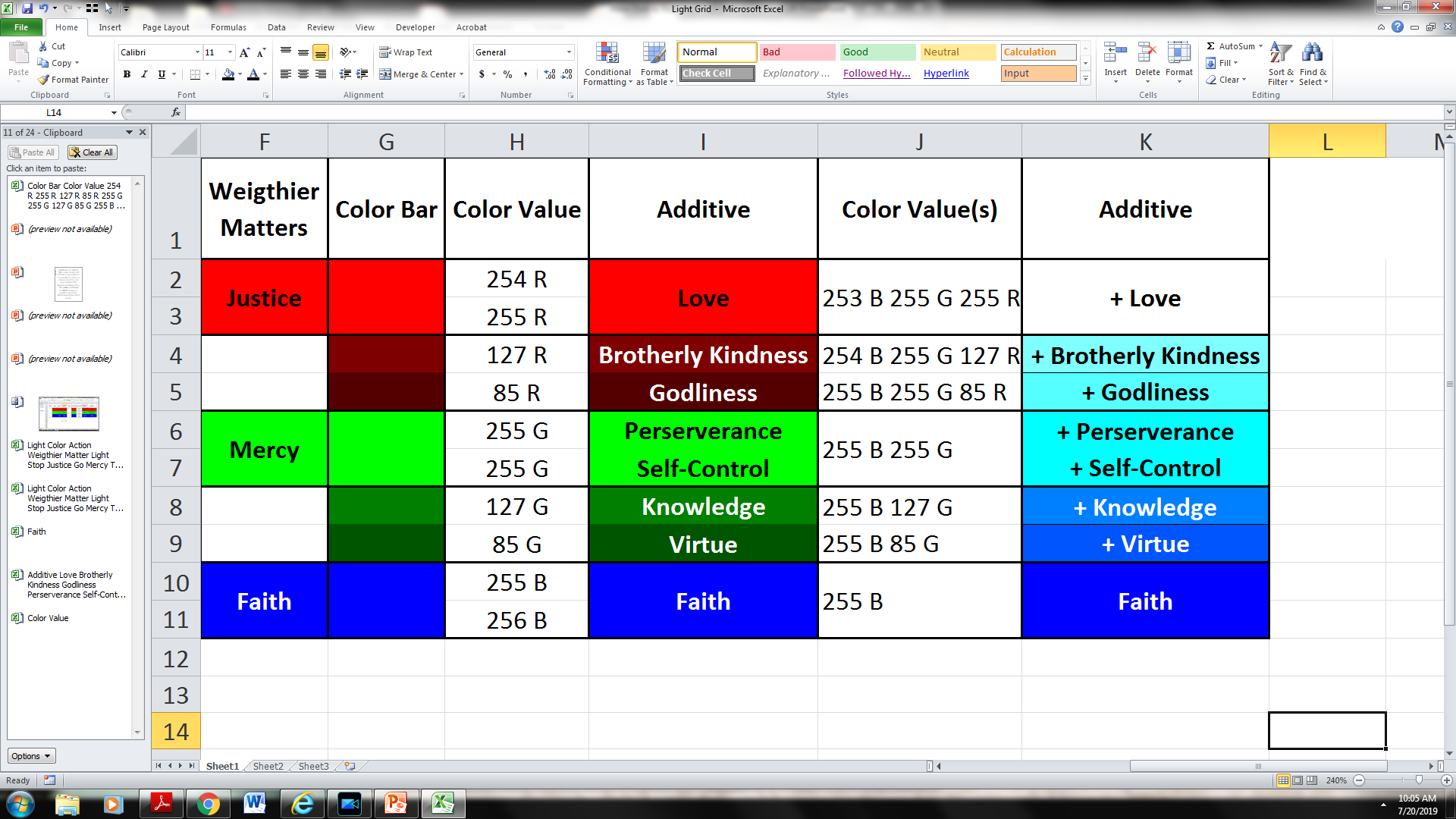 [2 Peter 1:5-7 NKJV]
But also for this very reason, giving all diligence, 
3) to knowledge self-control,
1.79
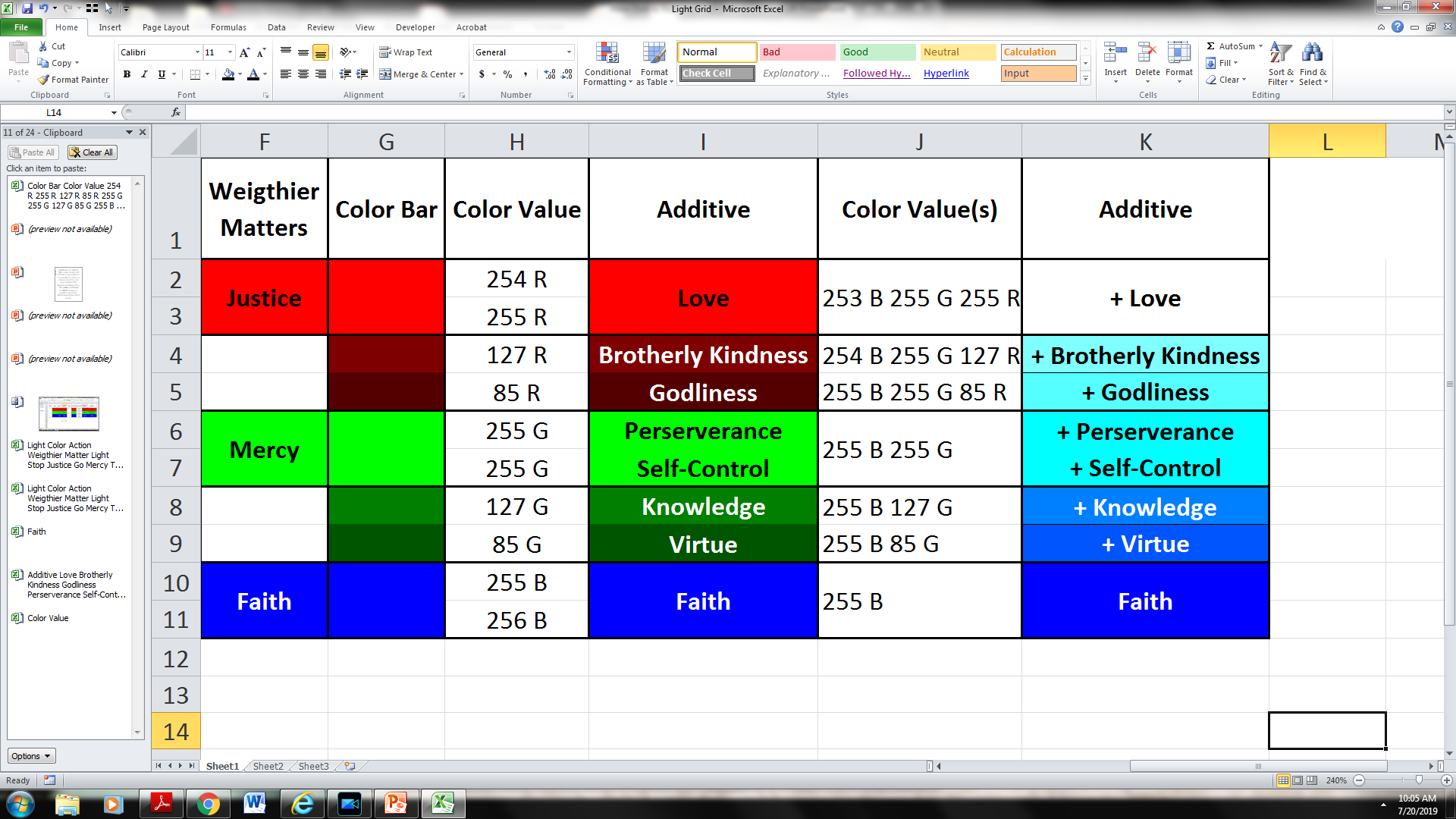 [2 Peter 1:5-7 NKJV]
But also for this very reason, giving all diligence, 
4) to self-control perseverance,
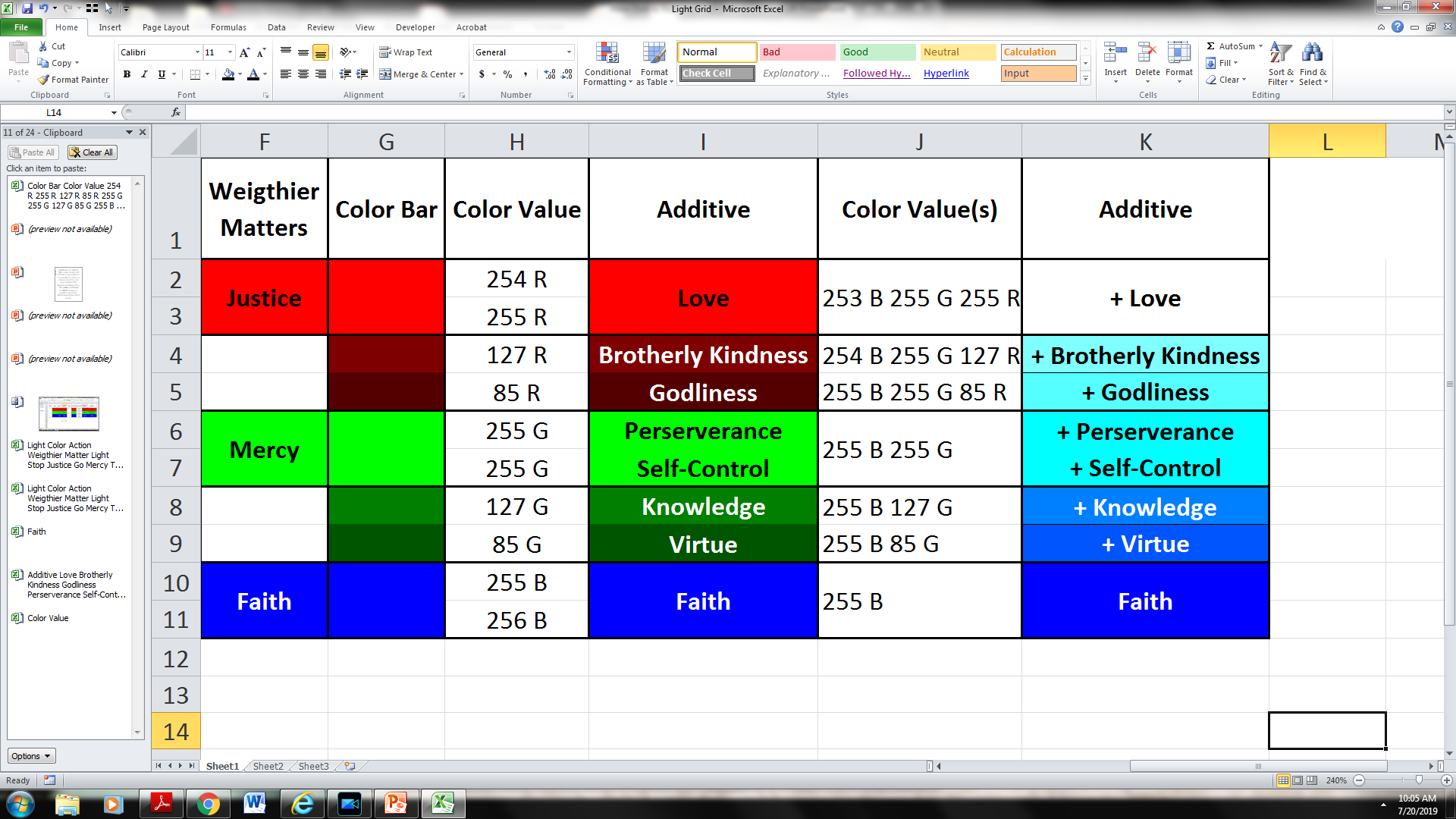 [2 Peter 1:5-7 NKJV]
But also for this very reason, giving all diligence, 
5) to perseverance godliness,
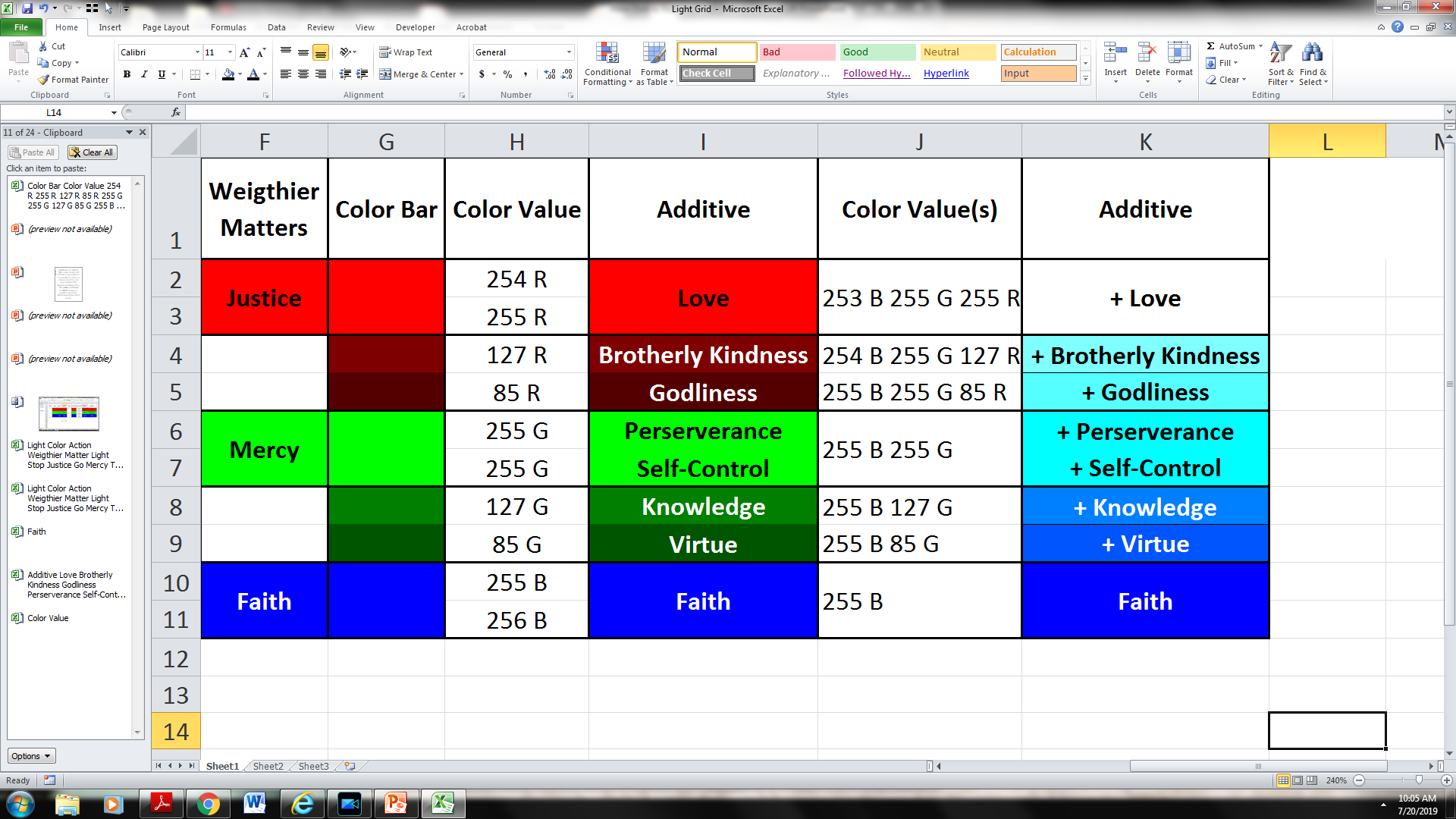 [2 Peter 1:5-7 NKJV]
But also for this very reason, giving all diligence, 
6) to godliness brotherly kindness,
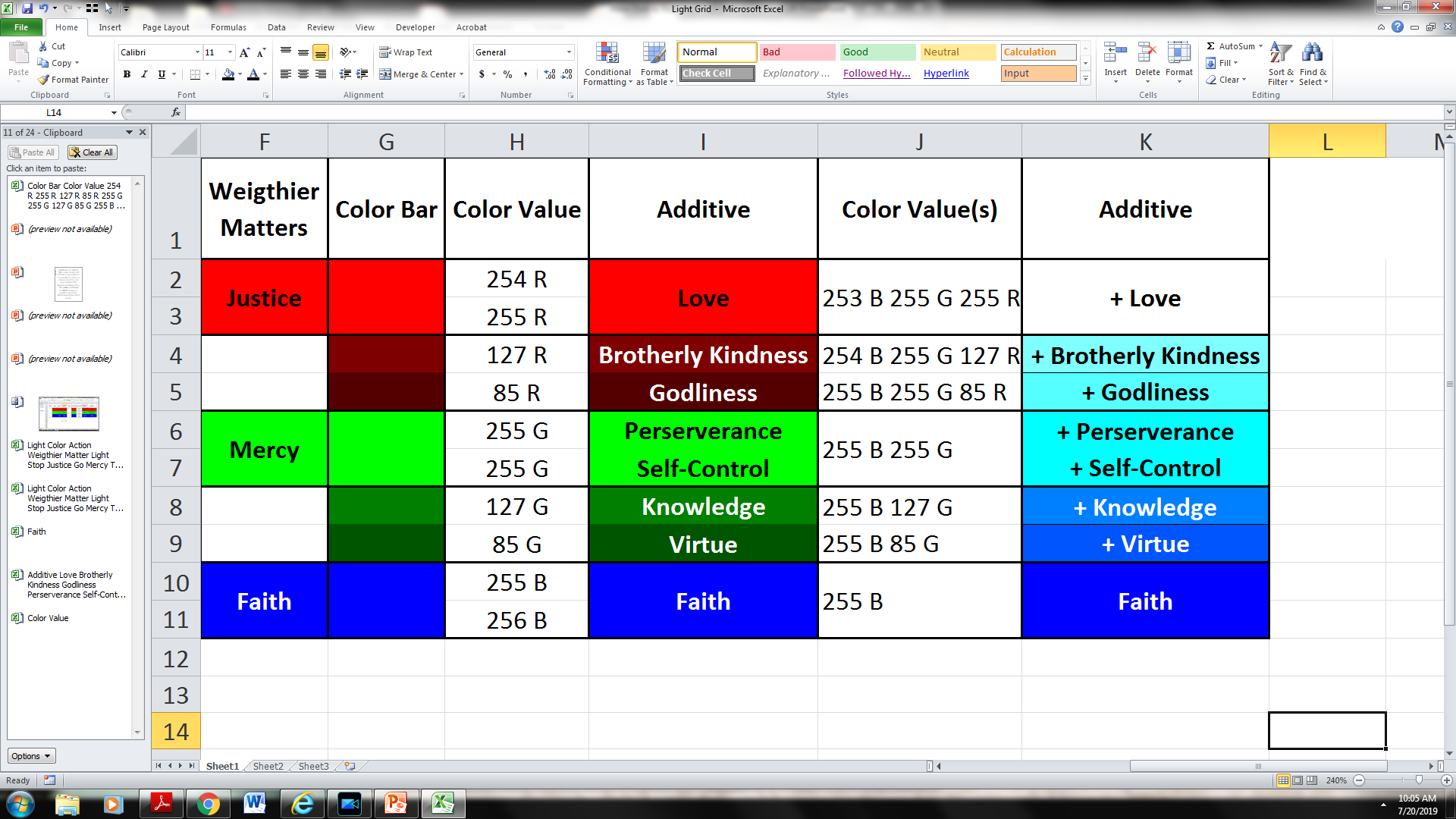 [2 Peter 1:5-7 NKJV]
But also for this very reason, giving all diligence, 
7)and to brotherly kindness love.
[1 John 5:3]
For this is the love of God, that we keep His commandments. And His commandments are not burdensome.
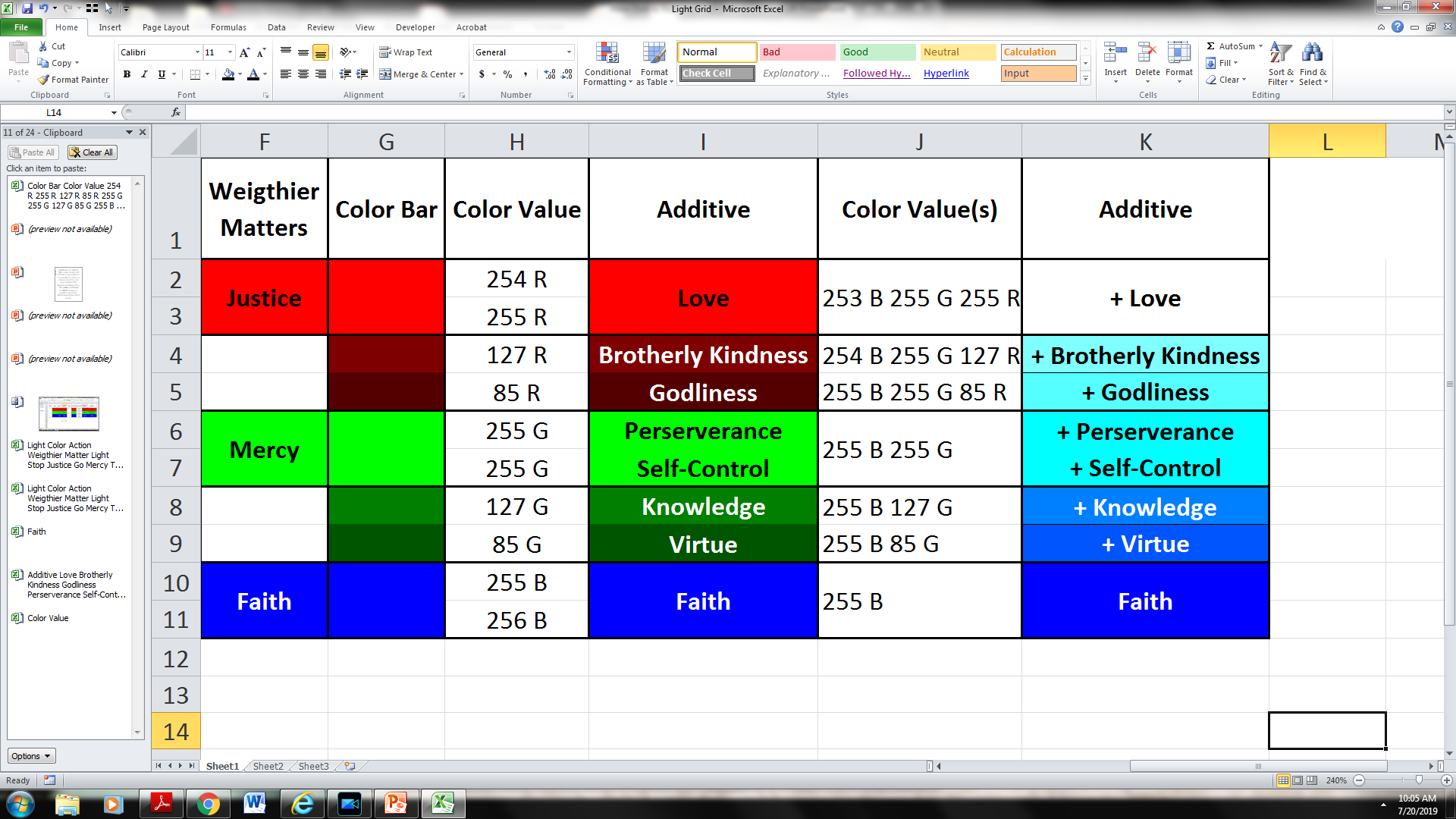 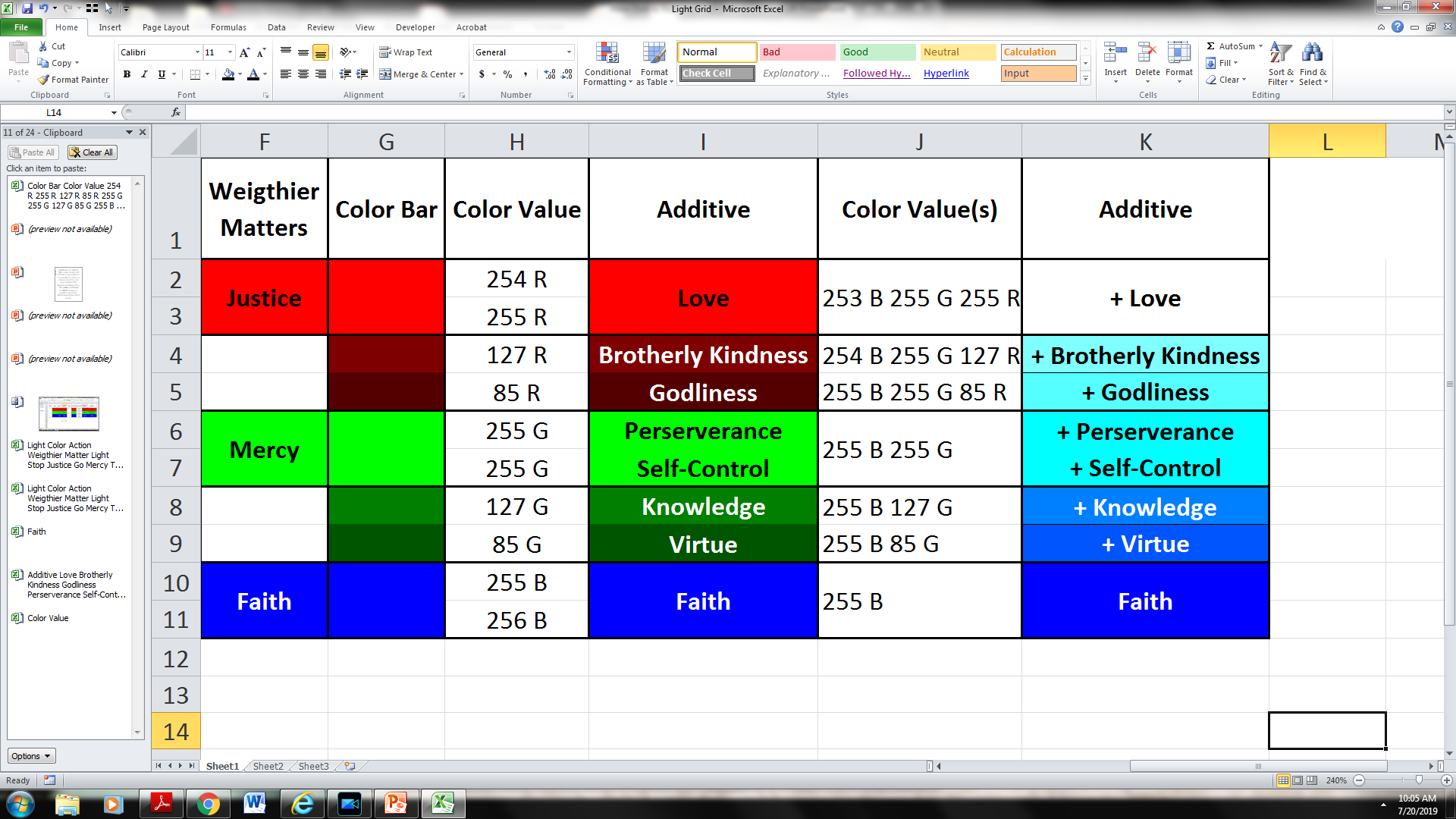 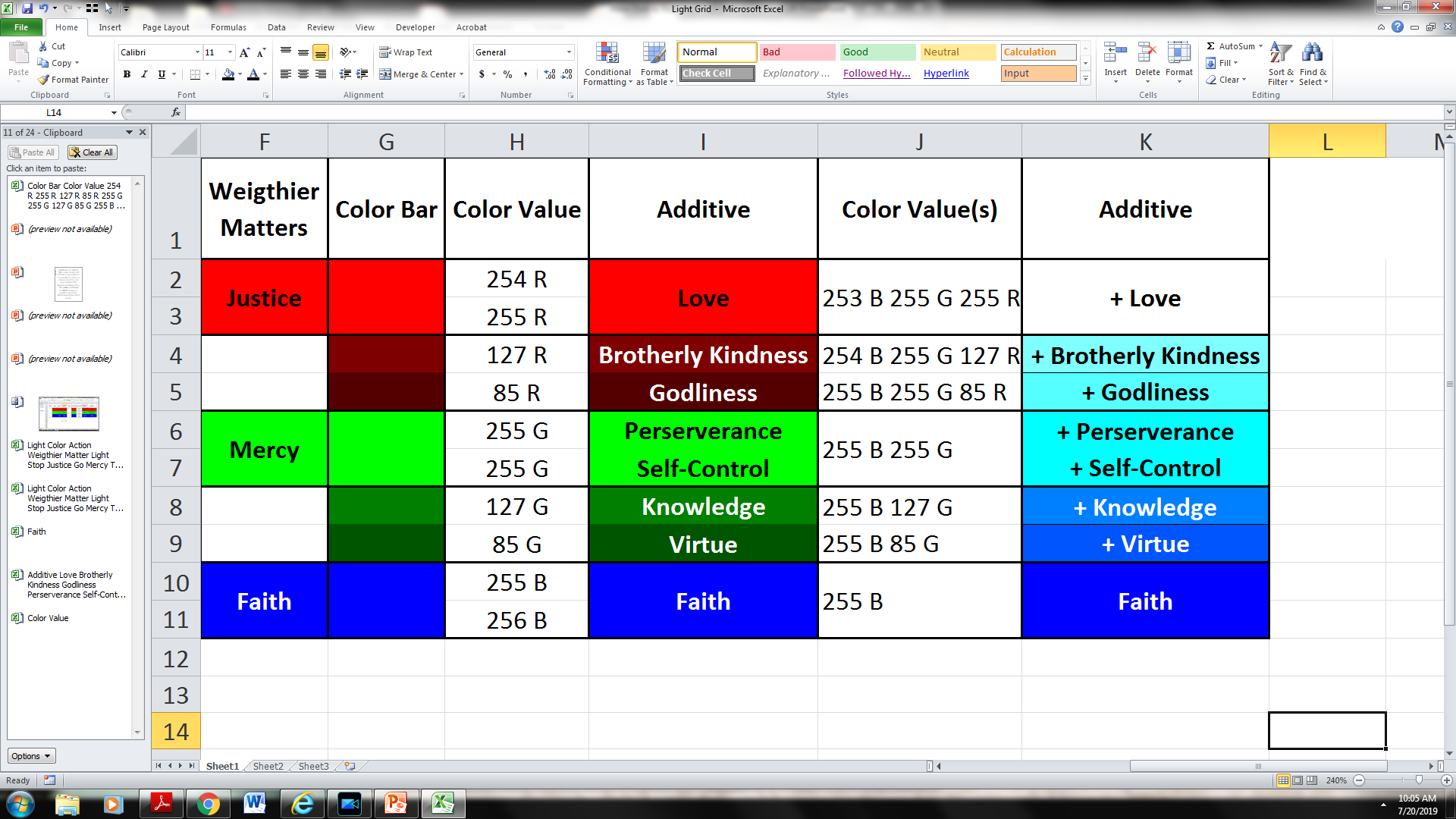 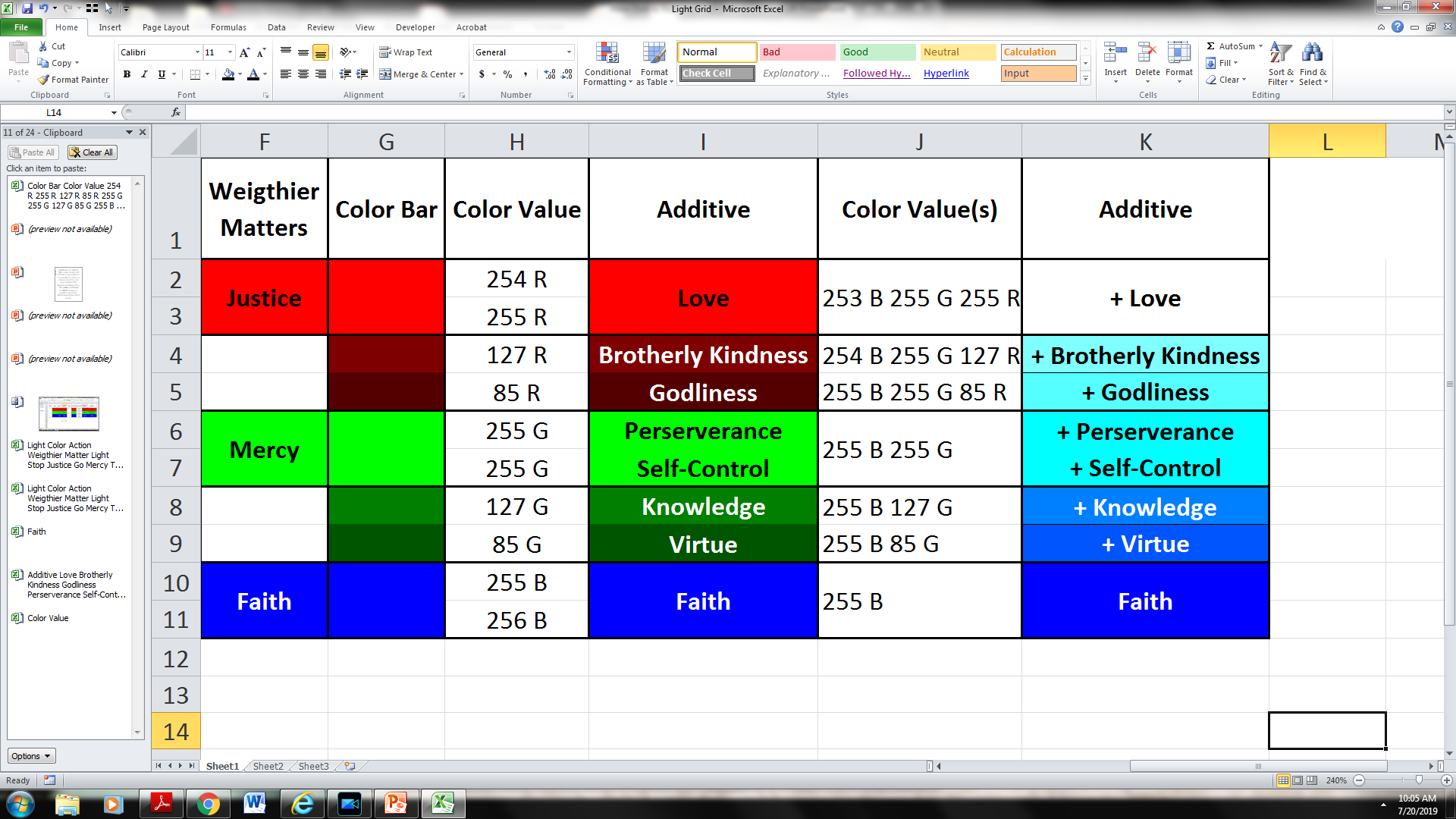 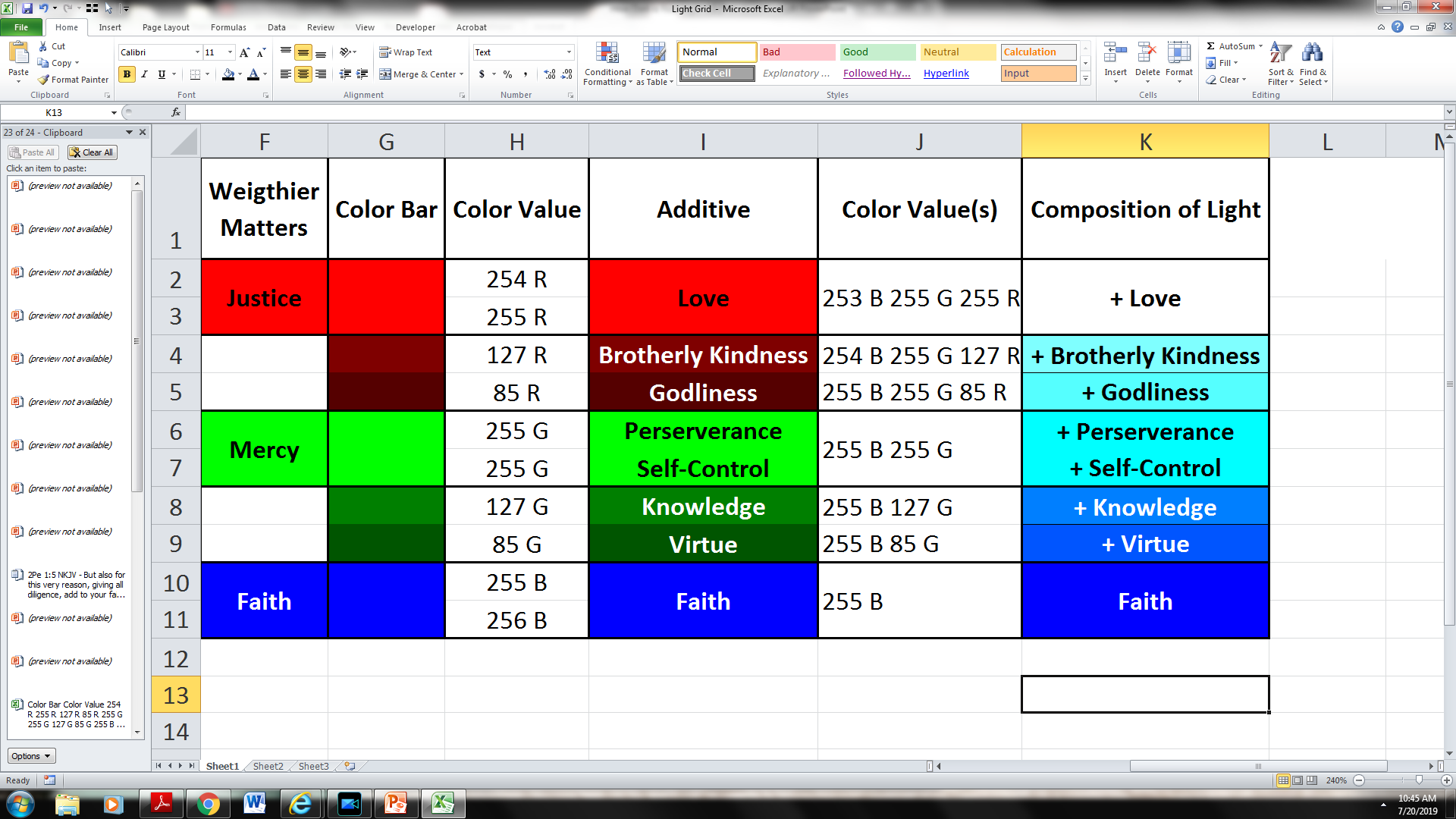 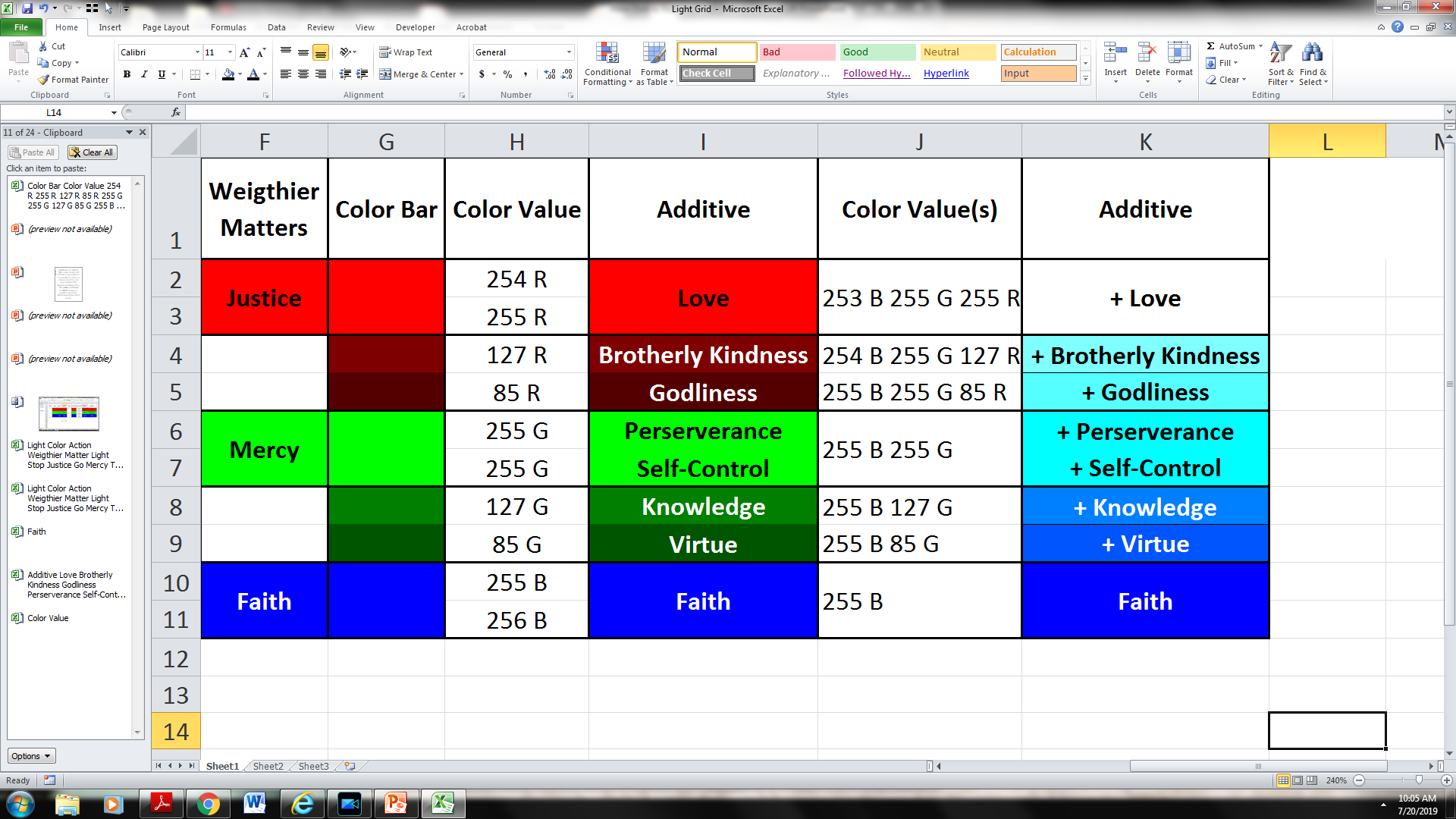 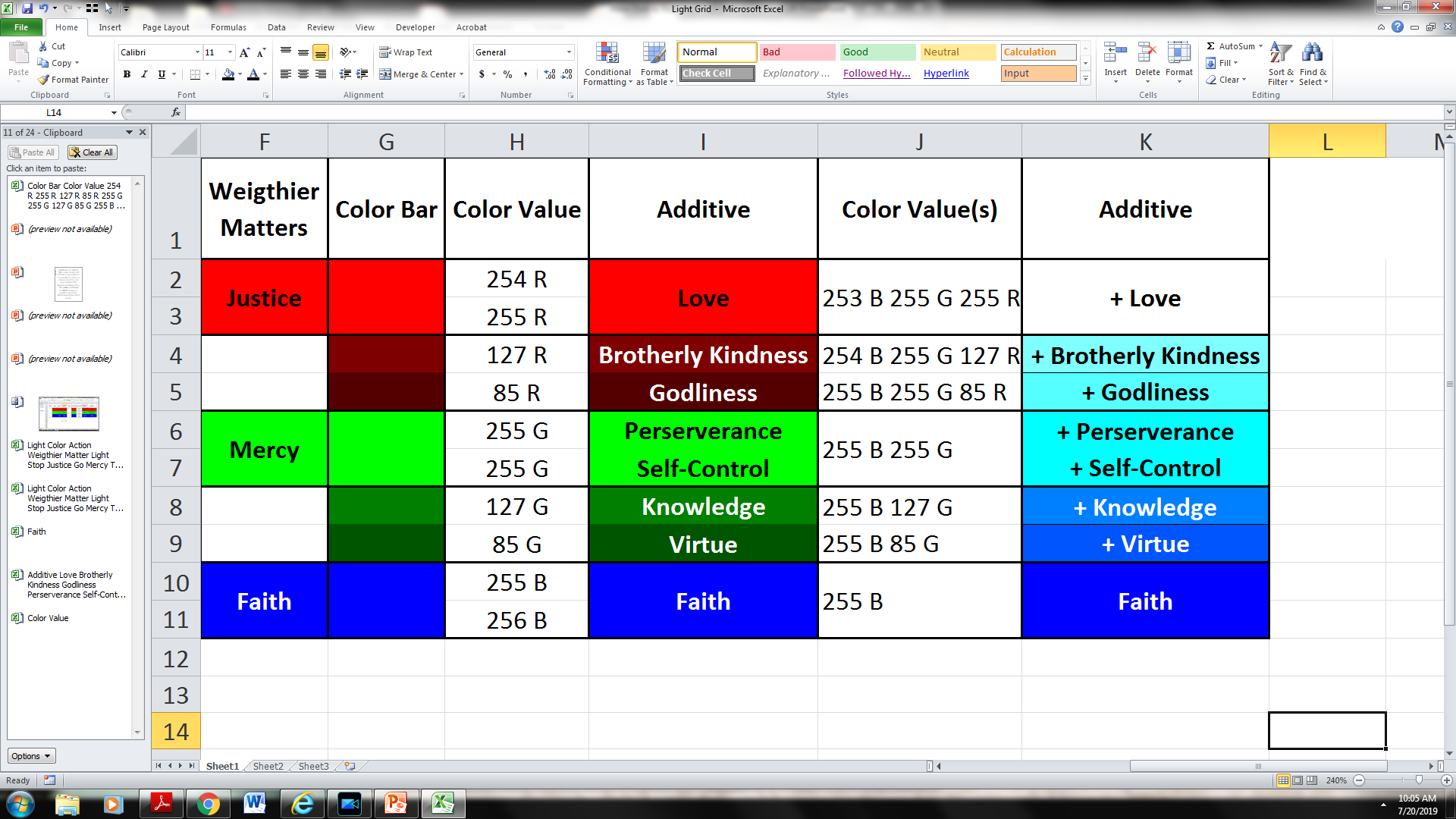 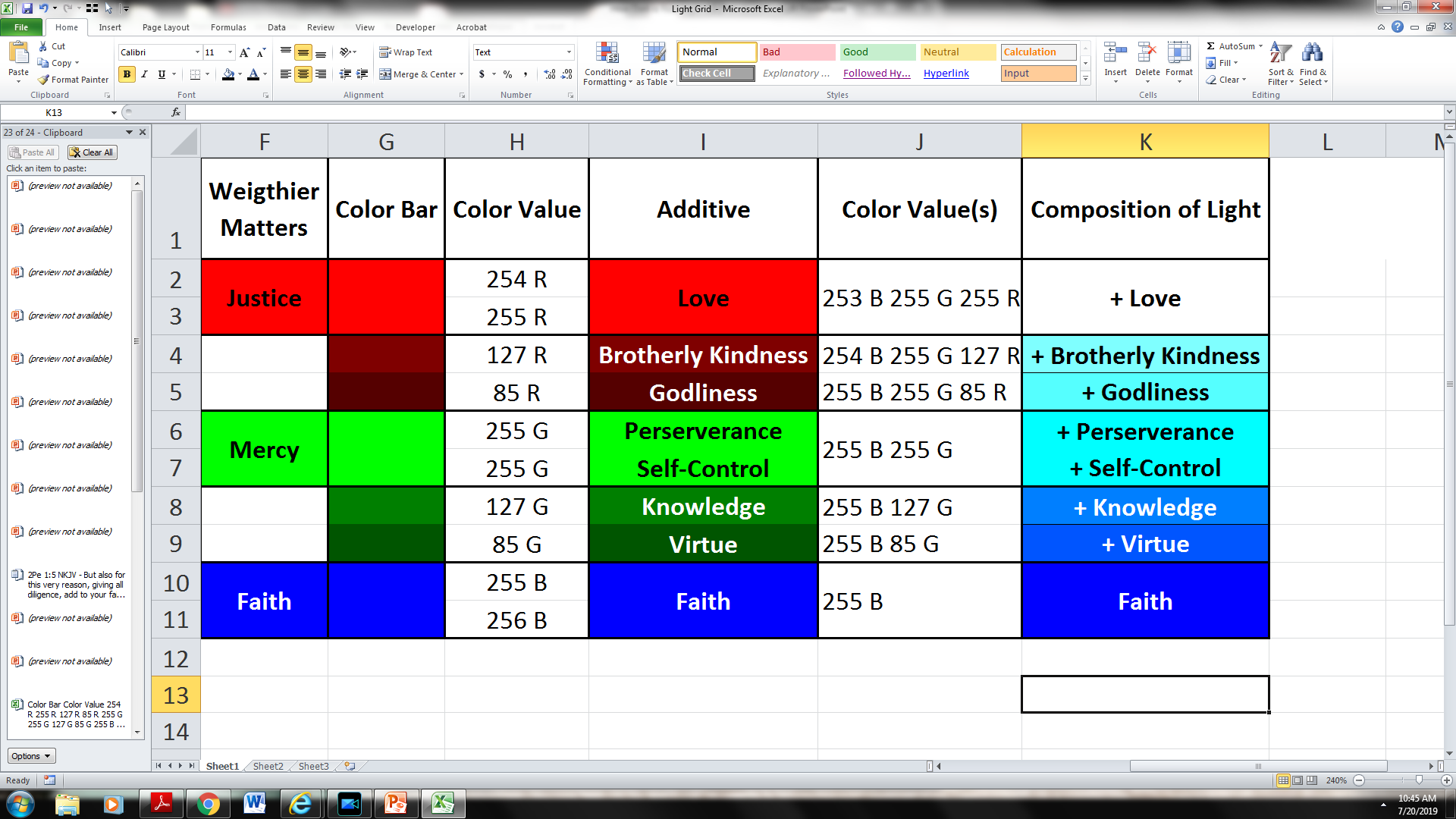 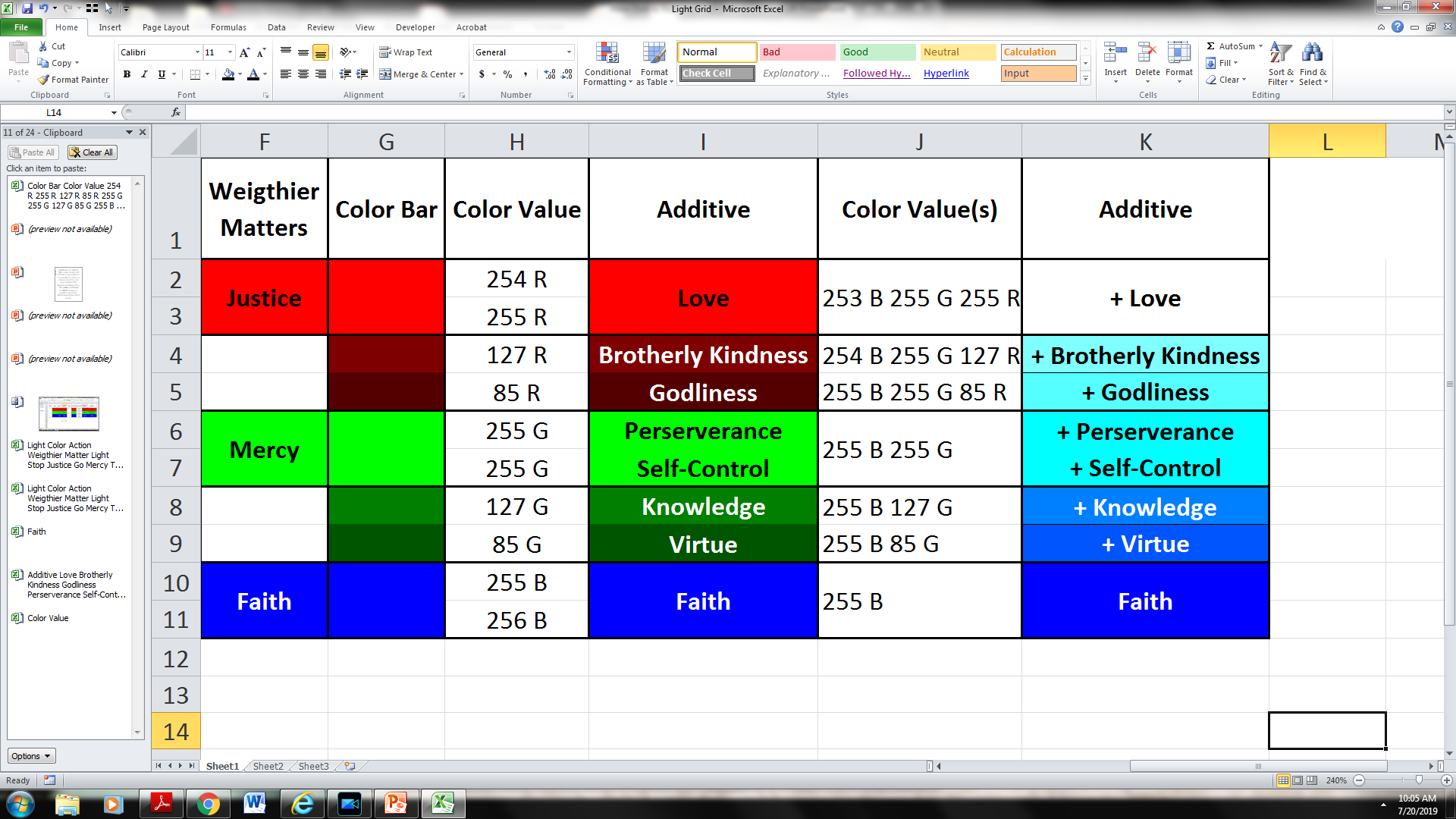 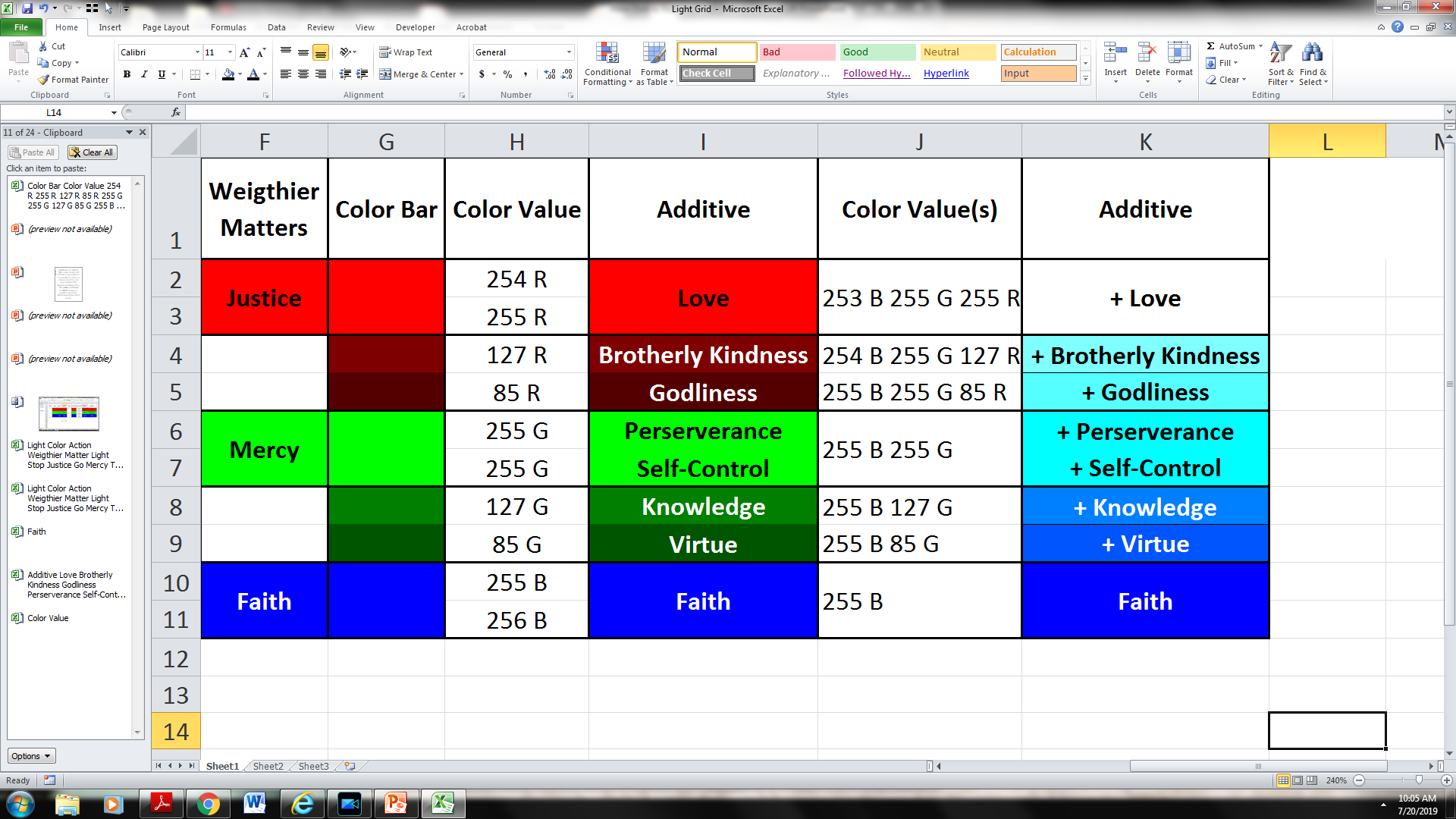 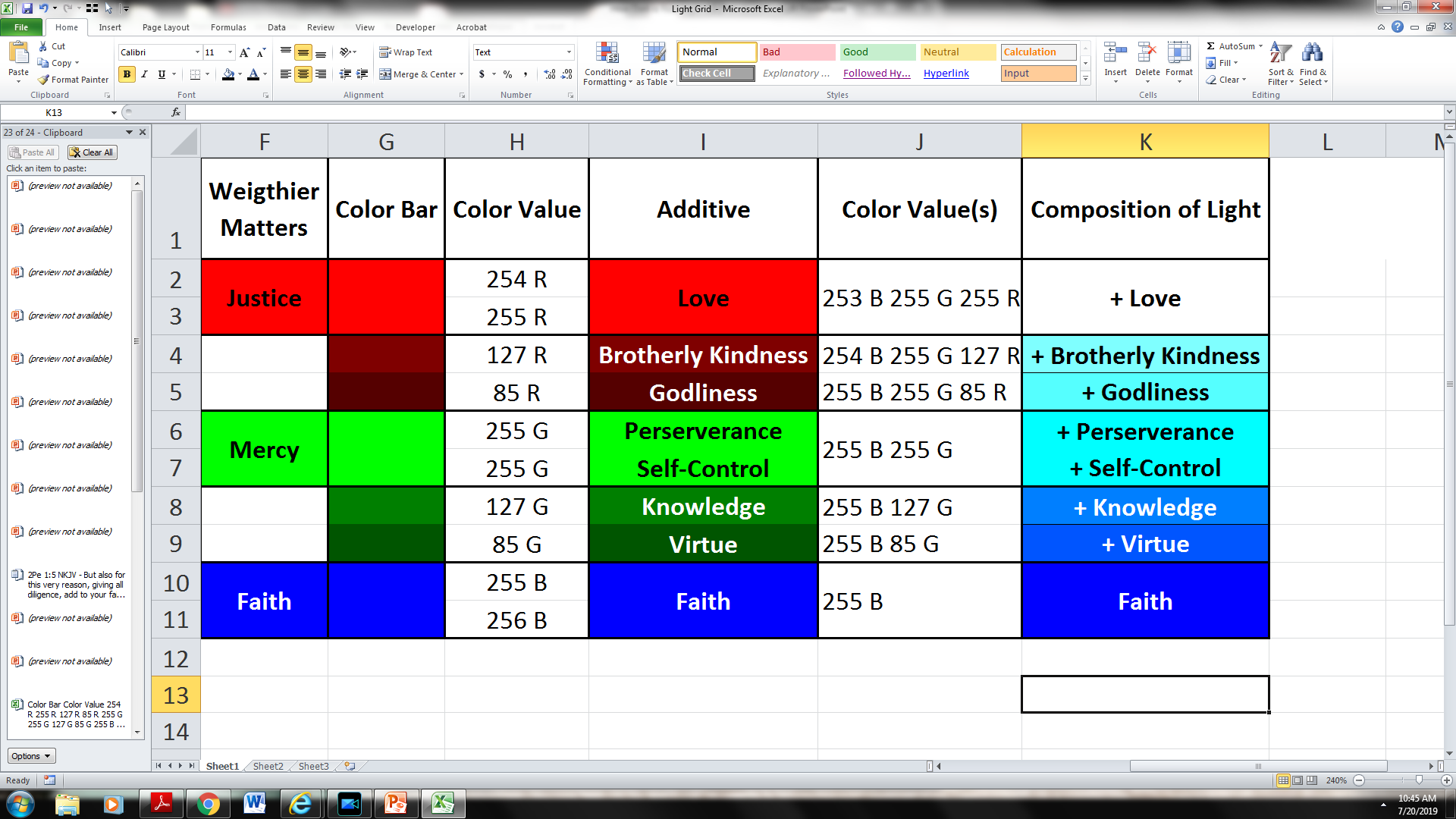 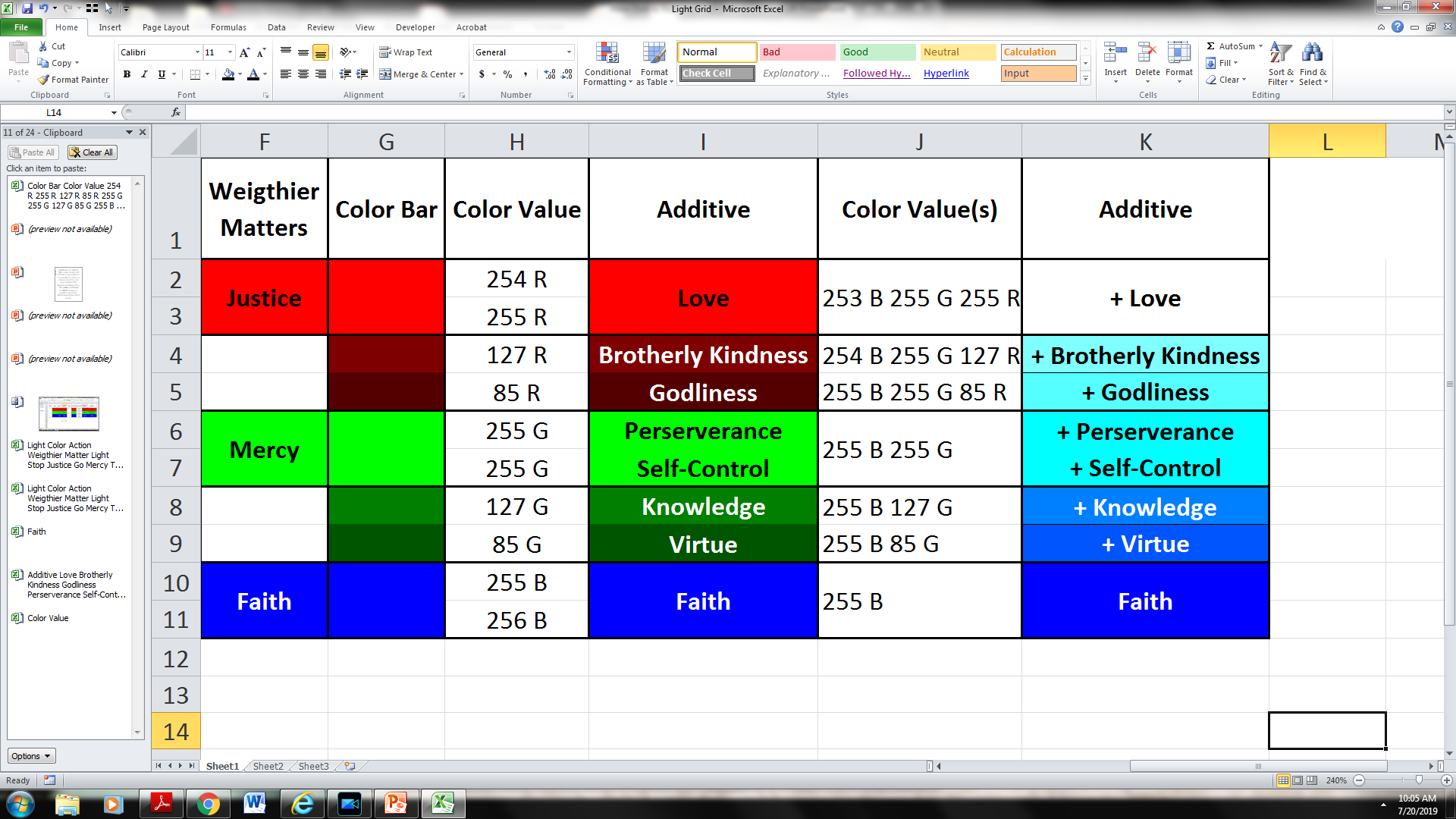 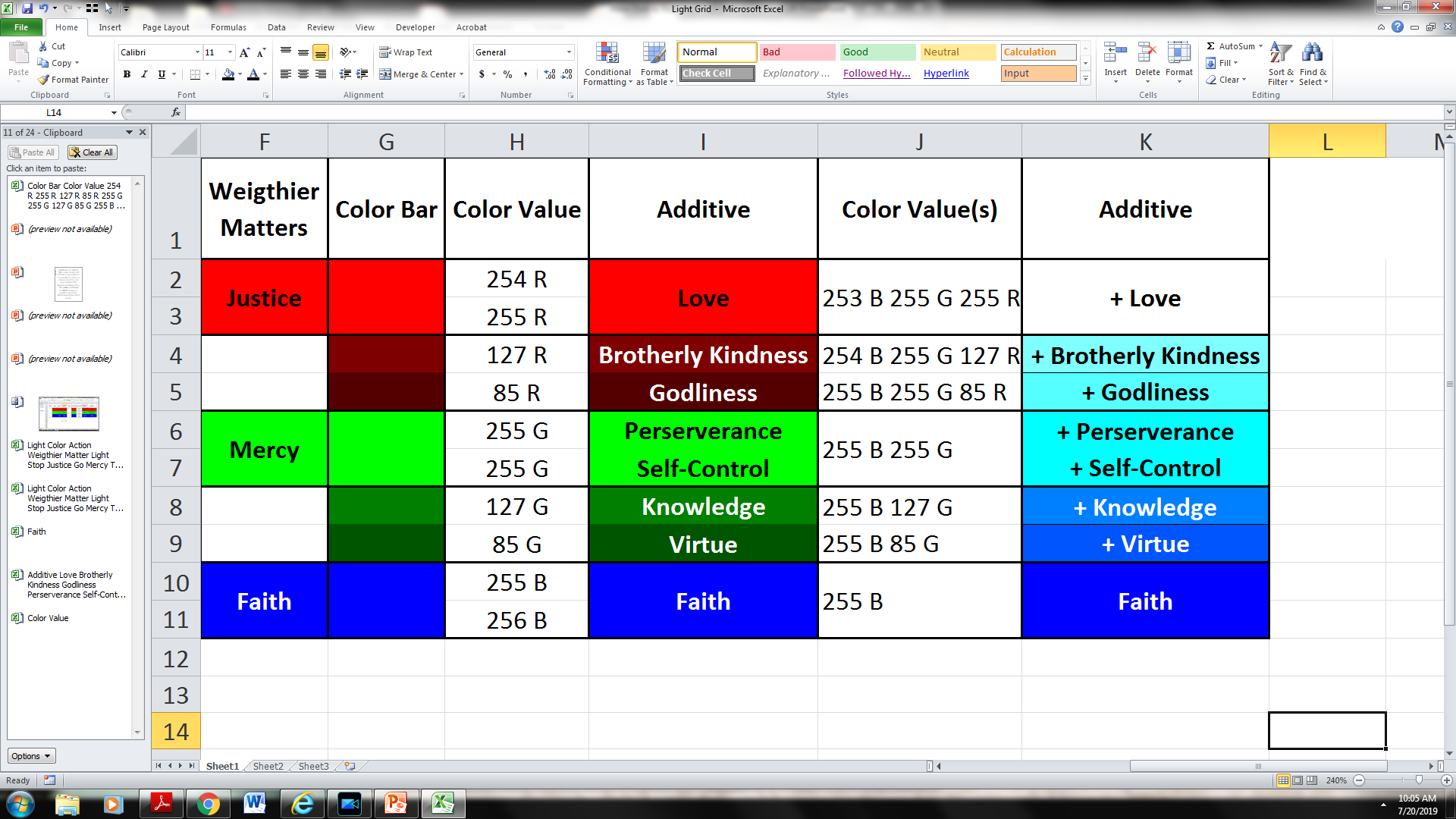 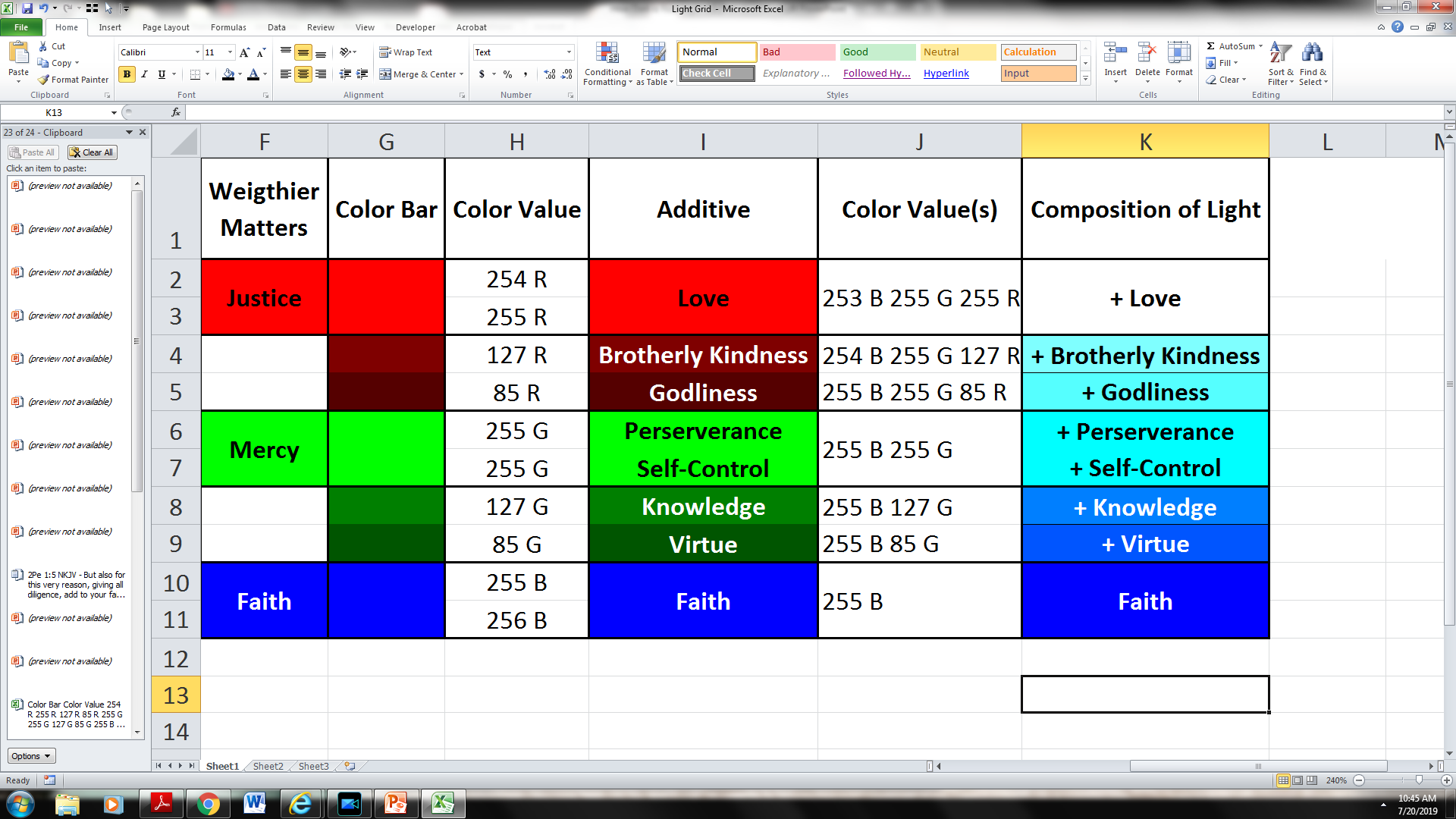 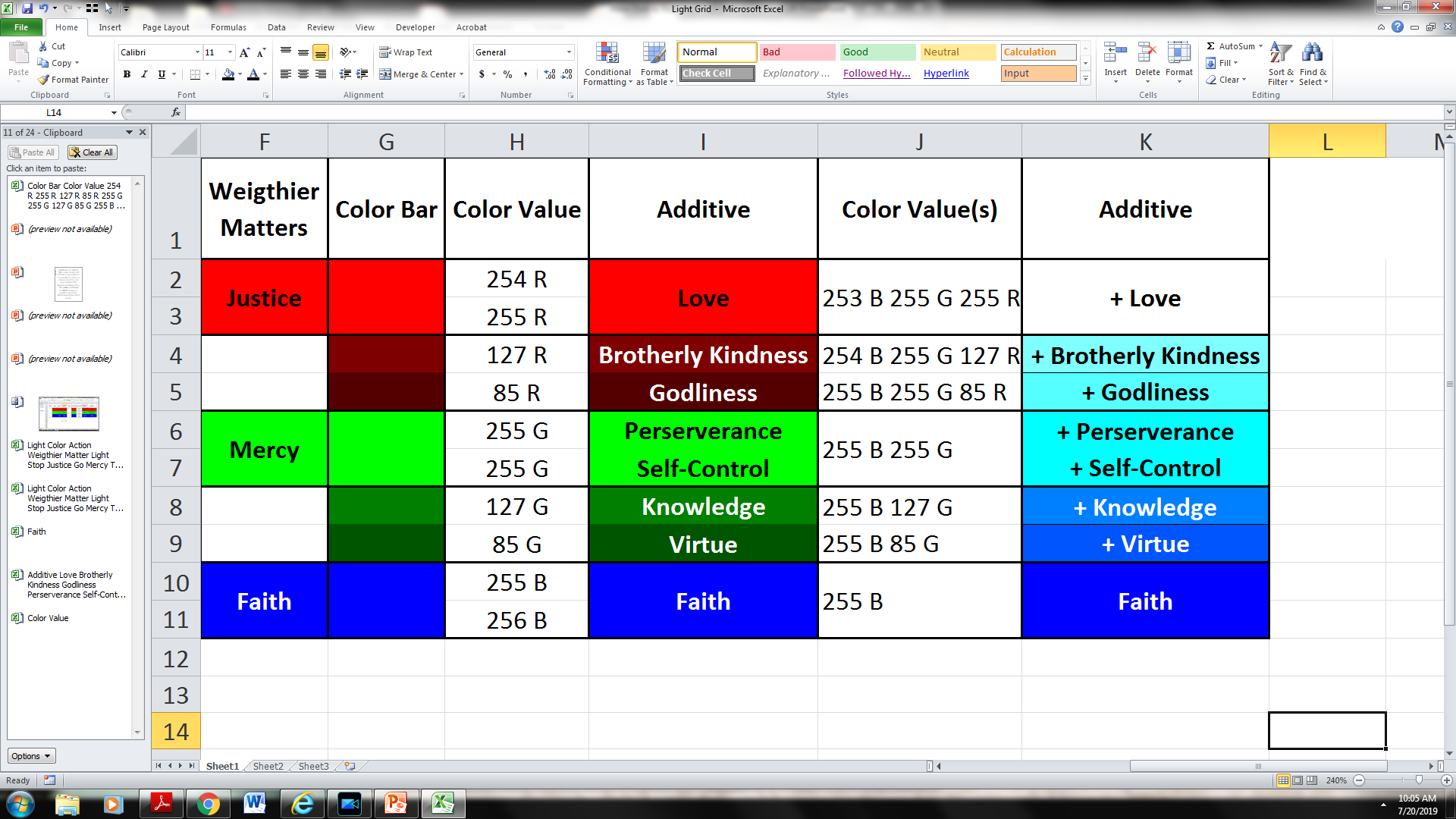 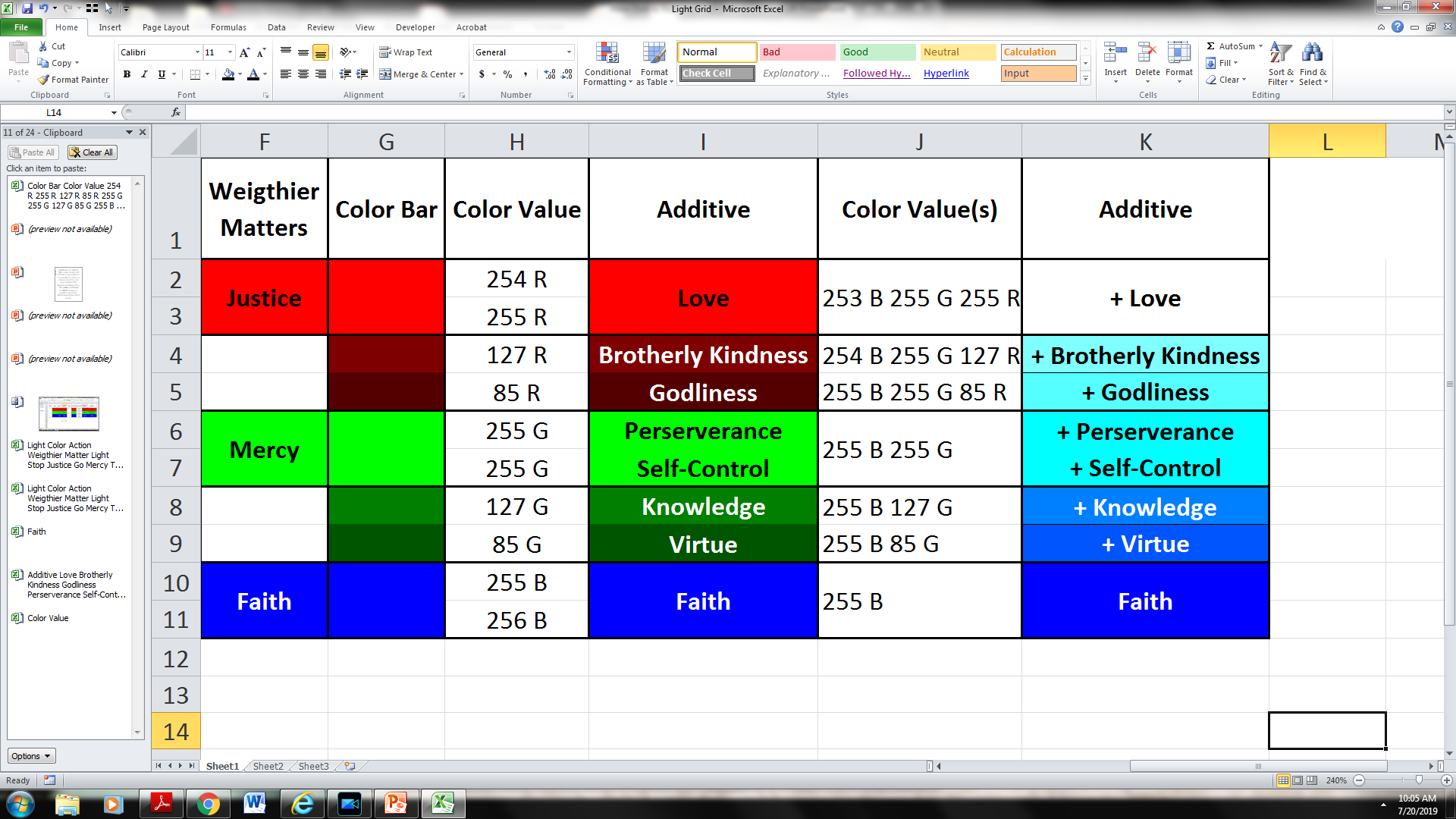 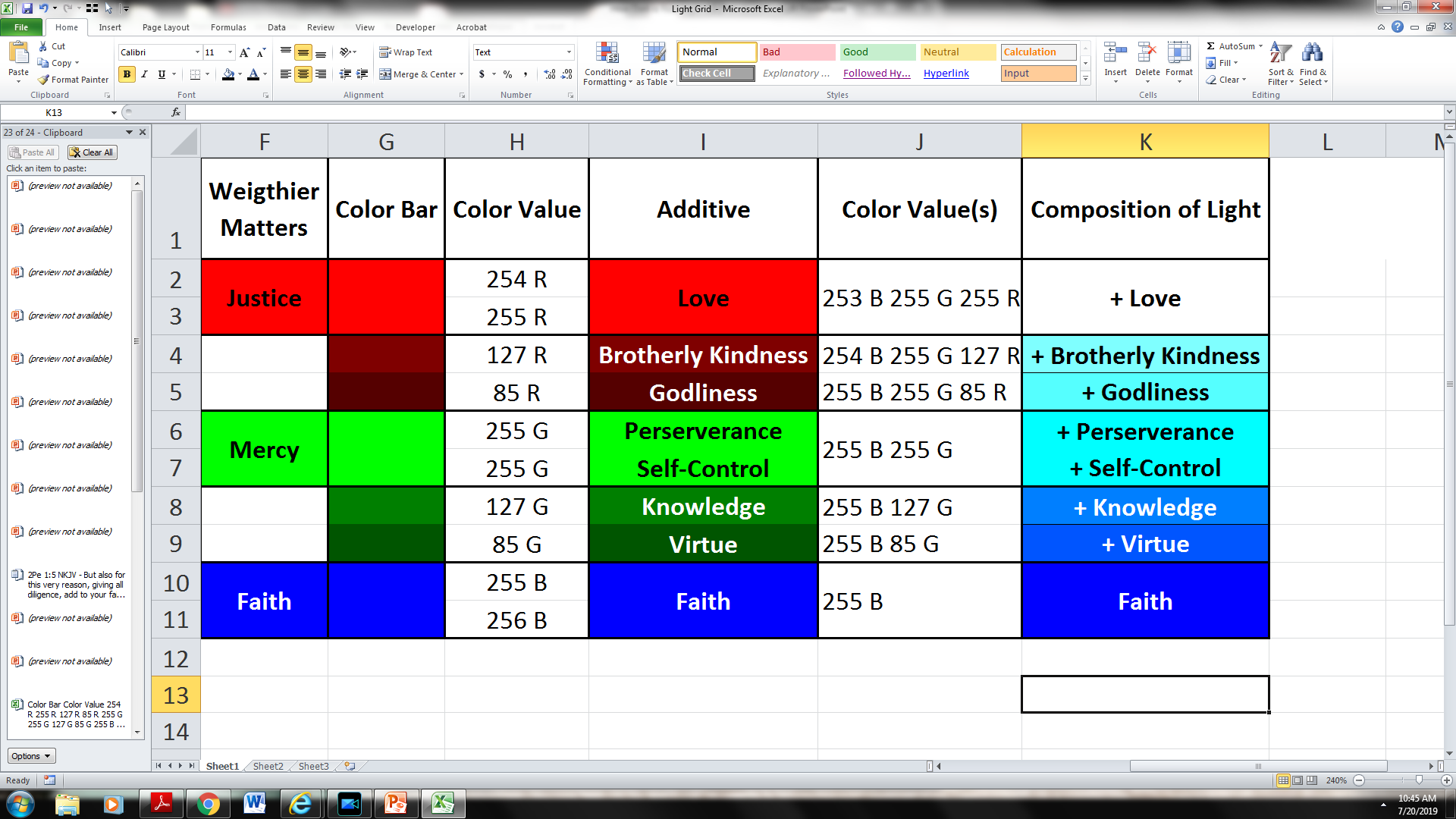 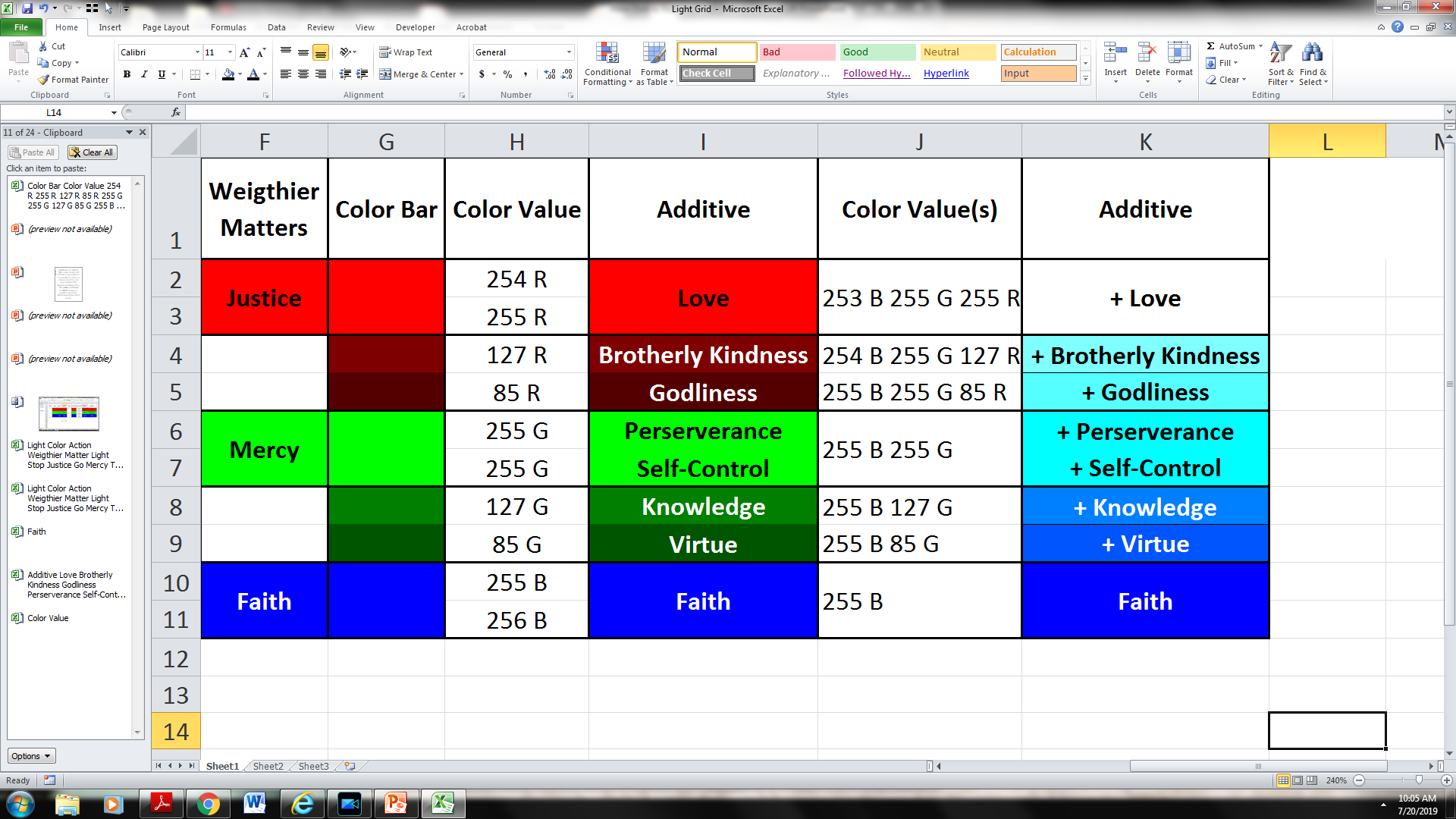 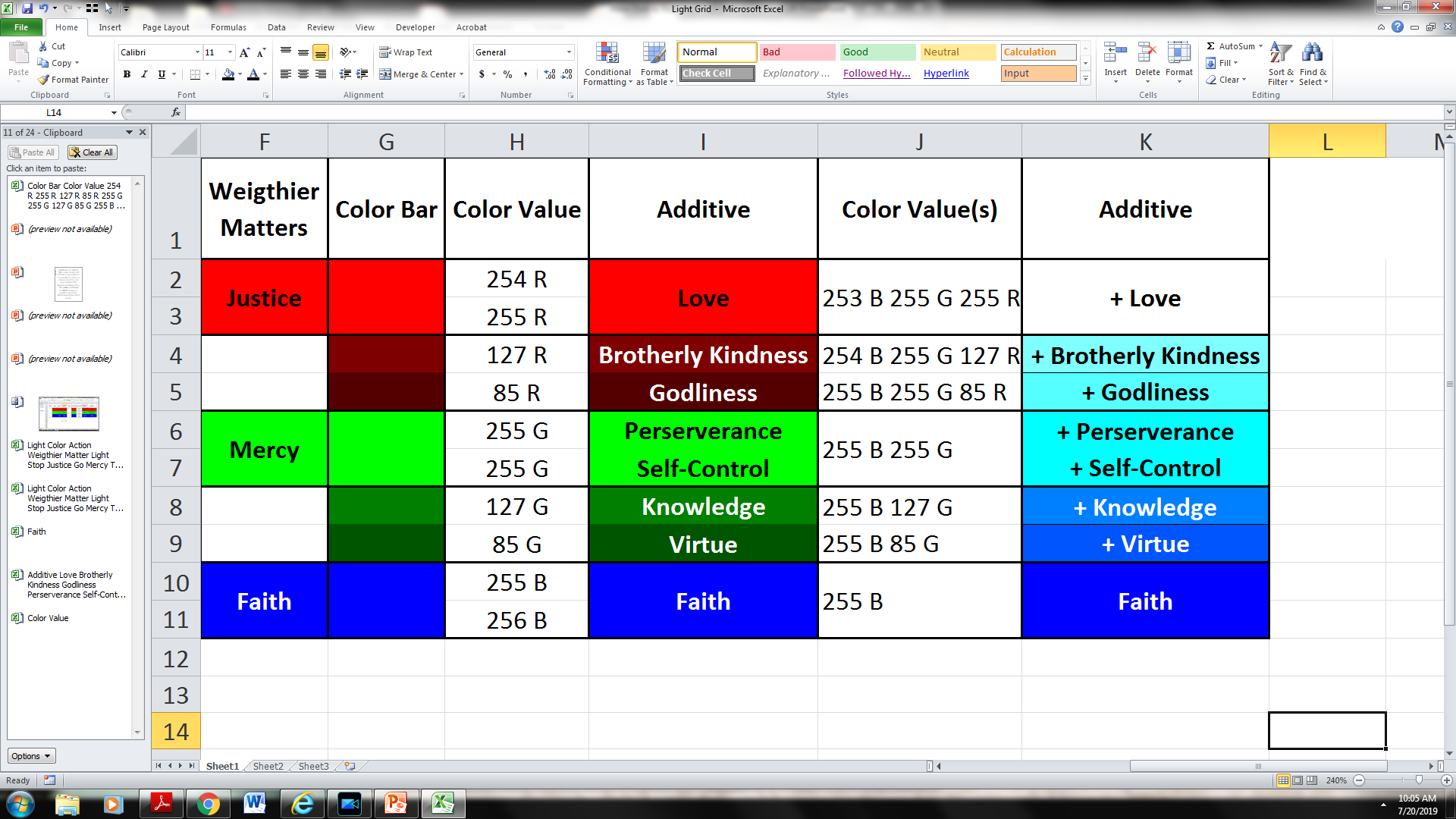 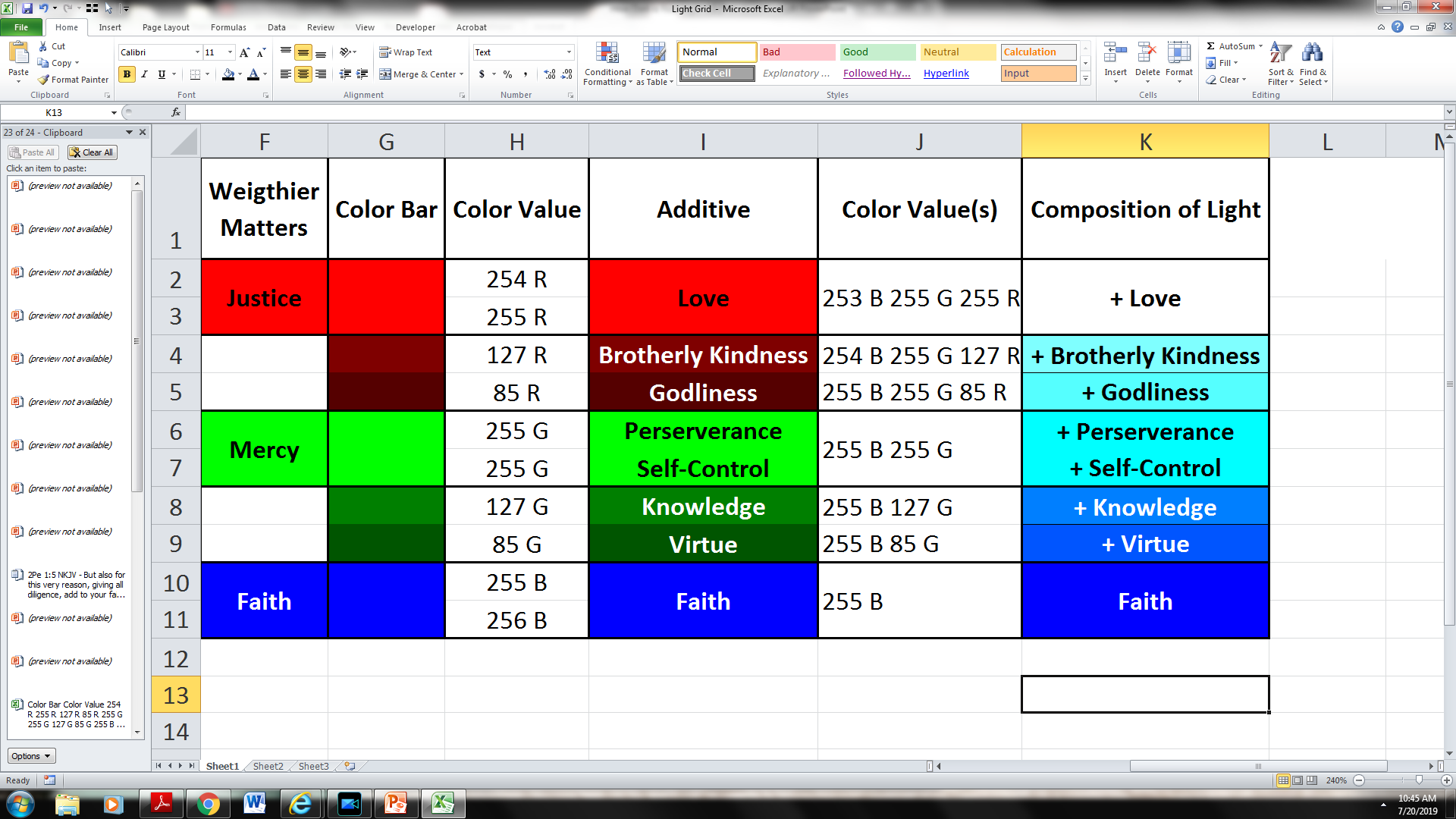 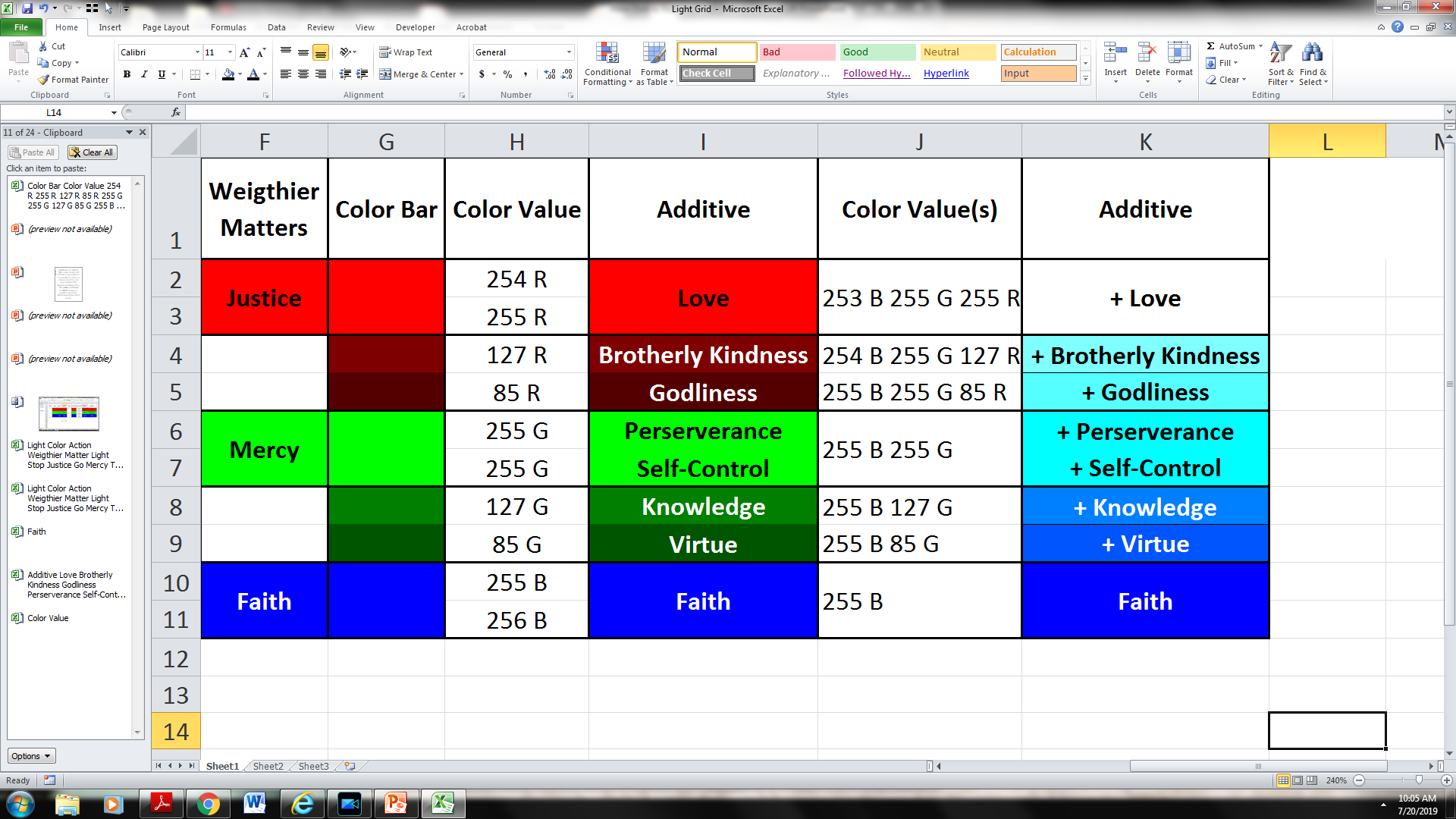 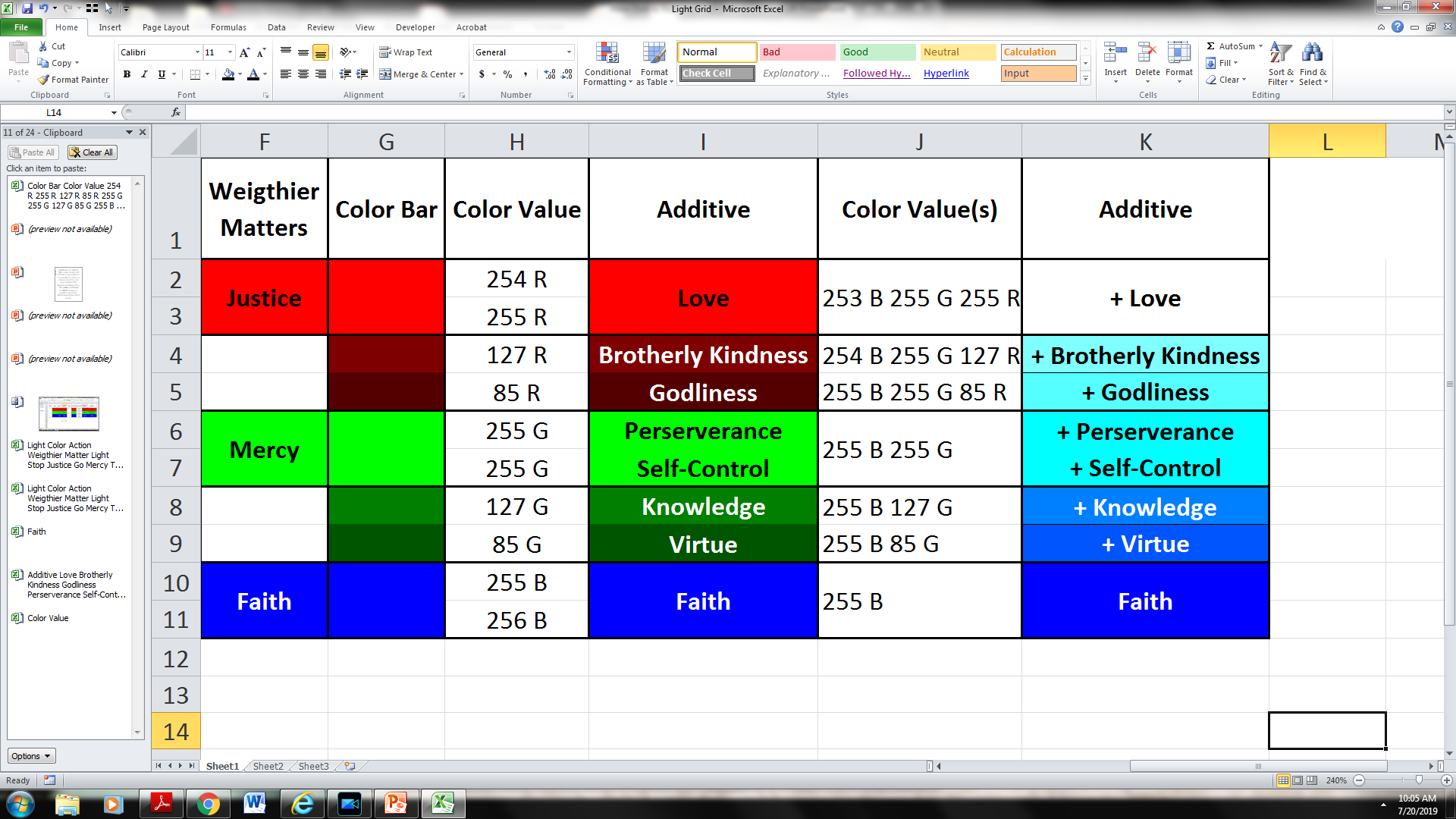 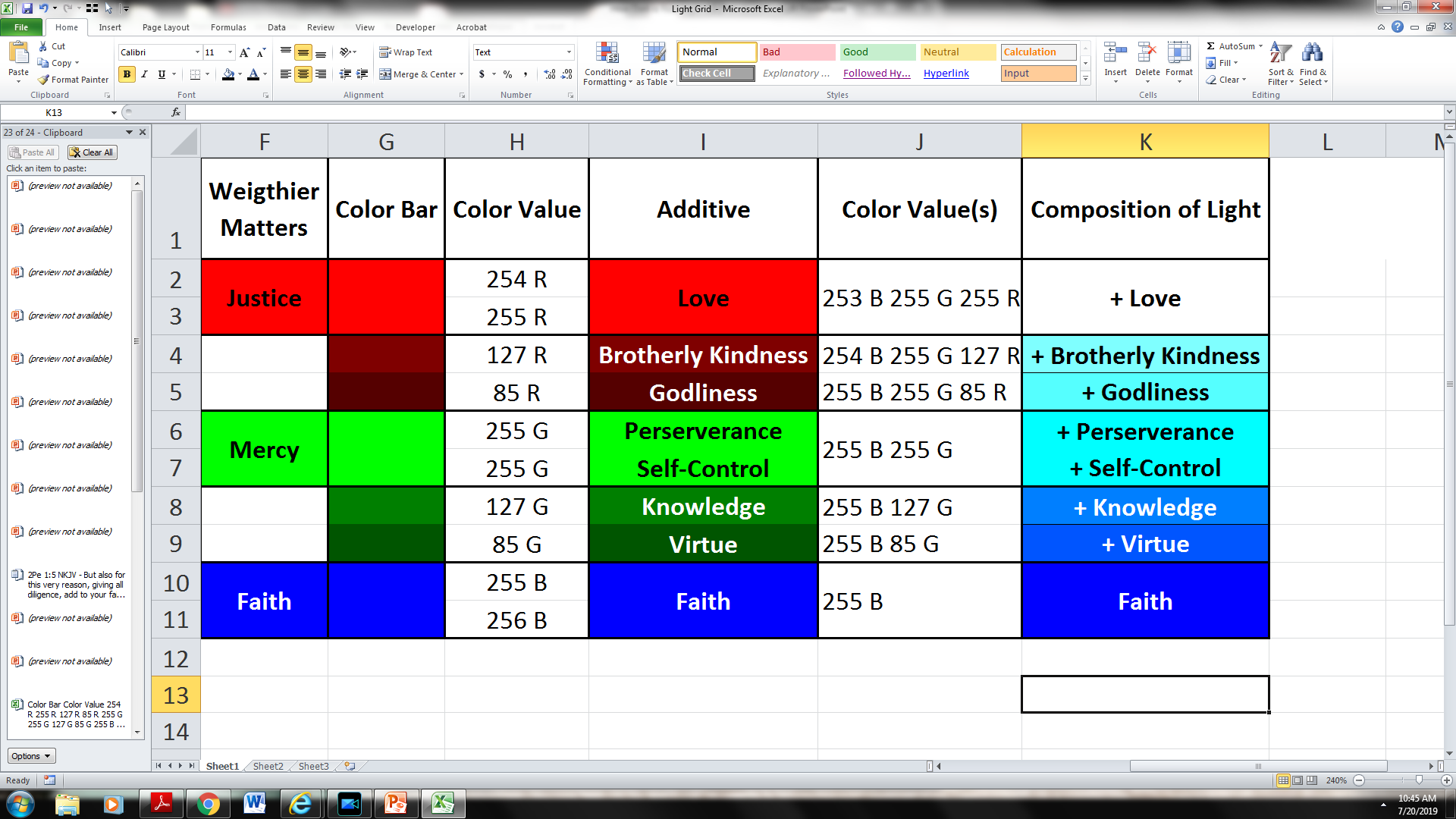 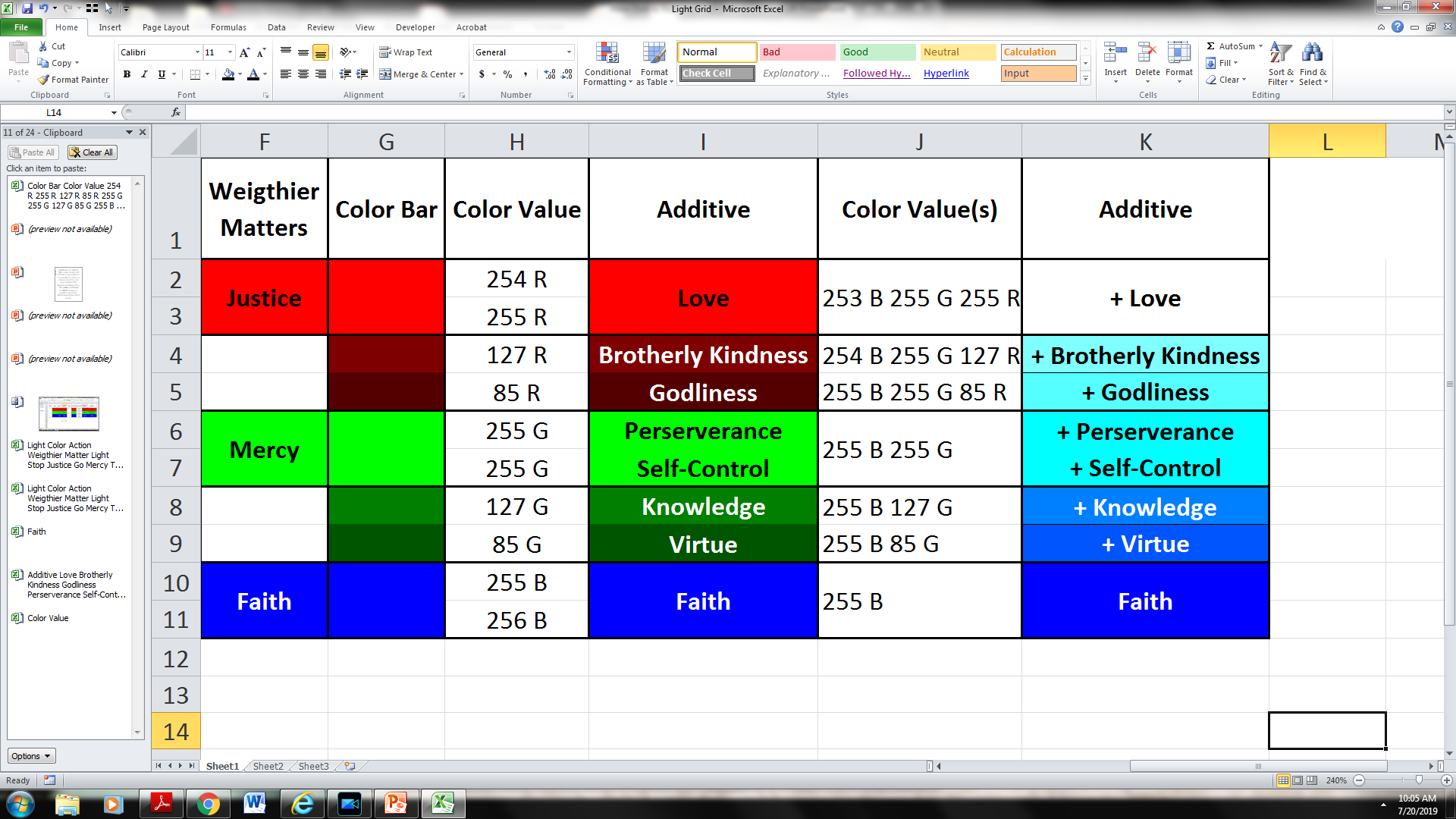 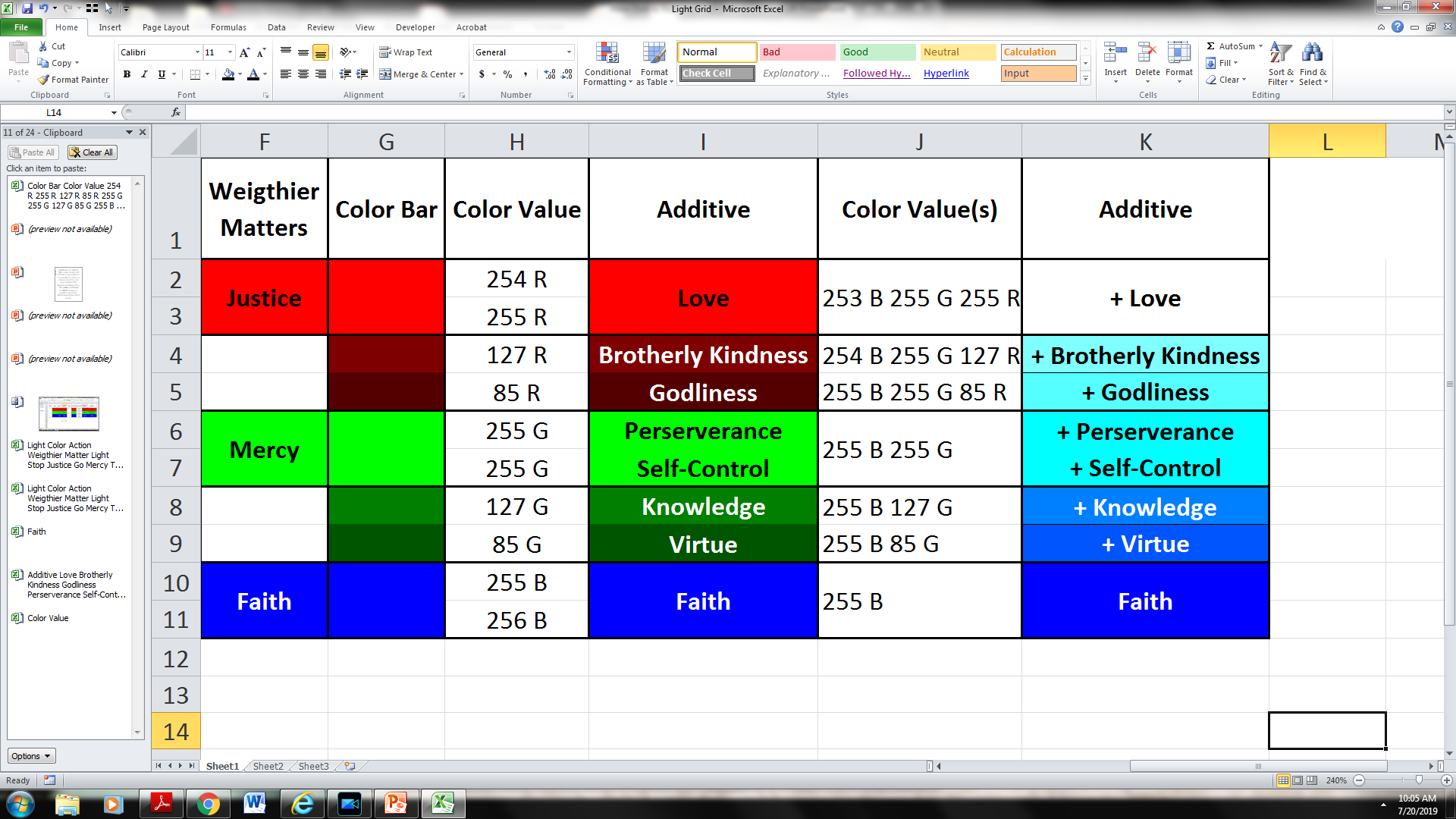 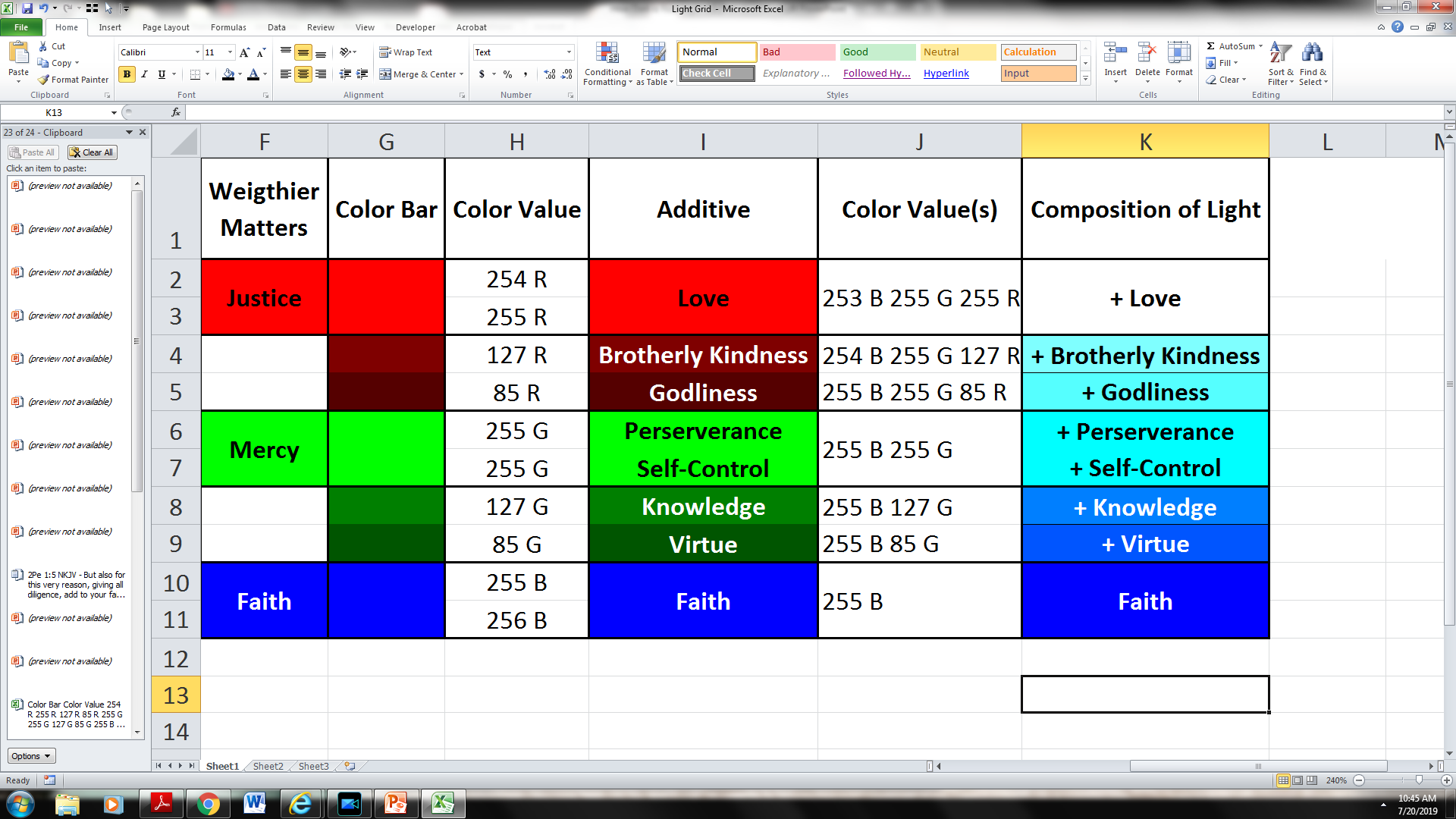 Mercy without Justice
Go
Faith
Trust
Stop
Justice Without Mercy
Faith
Trust
Stop
Justice Without Faith
Go
Mercy
[Matthew 23:23 NKJV] 
"Woe to you, scribes and Pharisees, hypocrites! For you pay tithe of mint and anise and cummin, and have neglected the weightier [matters] of the law: justice and mercy and faith. These you ought to have done, without leaving the others undone.
Stop
Justice
Go
Mercy
Faith
Trust
Mat 5:14, 16 NKJV 
"You are the light of the world. A city that is set on a hill cannot be hidden… Let your light so shine before men, that they may see your good works and glorify your Father in heaven.”
Mat 6:22 NKJV
"The lamp of the body is the eye. If therefore your eye is good, your whole body will be full of light.
Matthew 6:23 NKJV
But if your eye is bad, your whole body will be full of darkness. If therefore the light that is in you is darkness, how great [is] that darkness!
Mat 6:22 NKJV
"The lamp of the body is the eye. If therefore your eye is good, your whole body will be full of light.
Genesis 1:3

Then God said, 
"Let there be light"; and there was light.
Rev 22:5 NKJV
 
There shall be no night there: They need no lamp nor light of the sun, for the Lord God gives them light.